Tim
Timothy Jack Schilstra
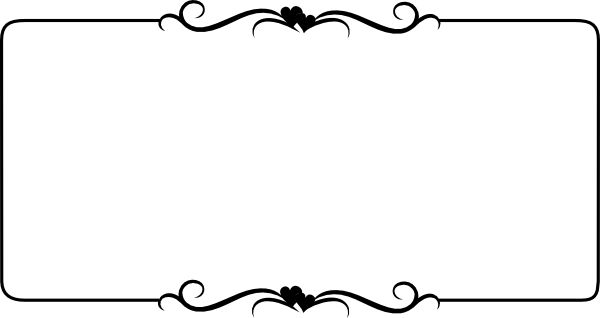 Where am I from?
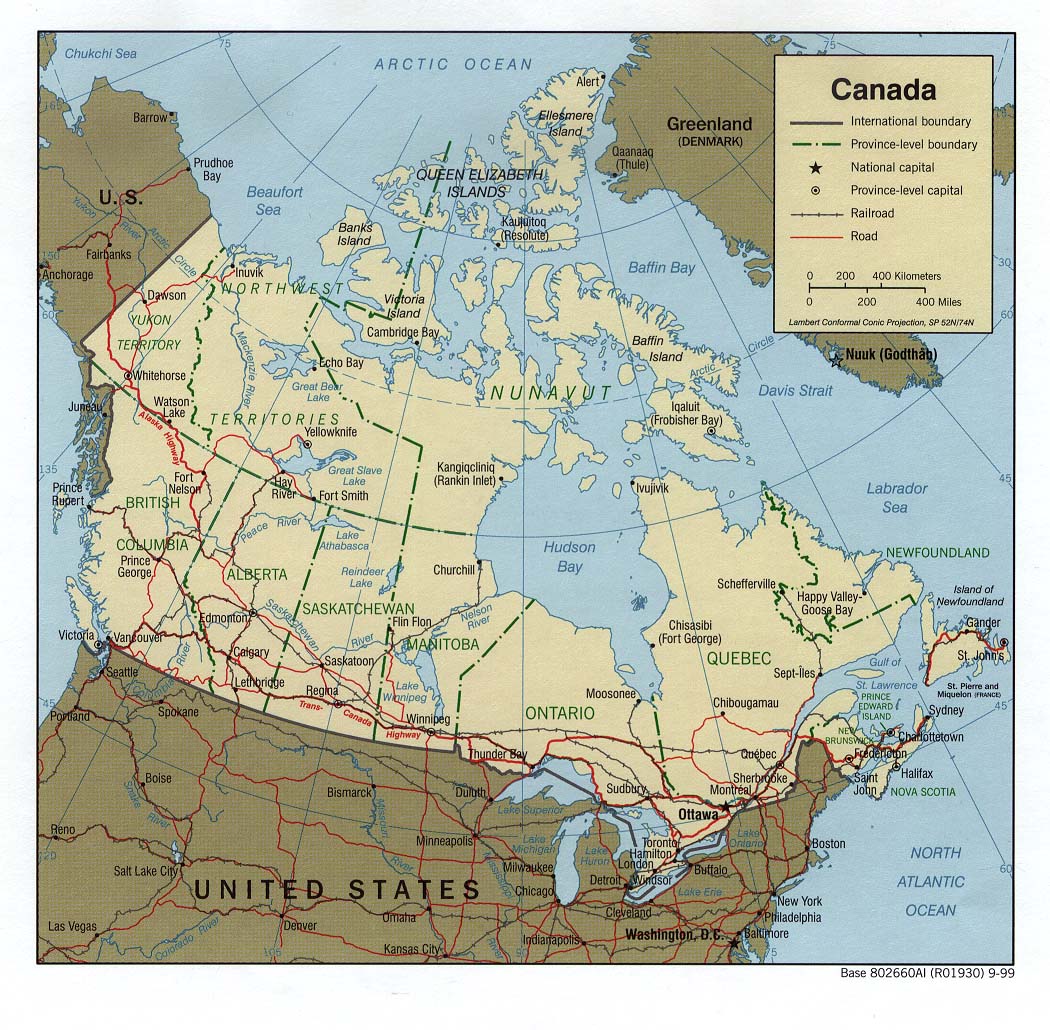 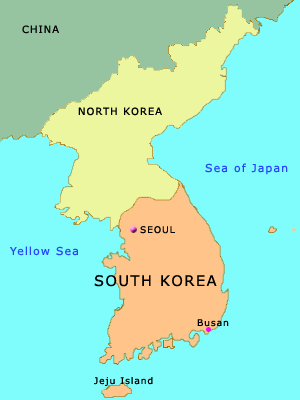 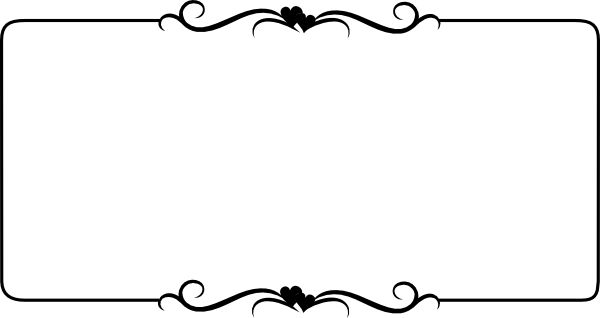 How many are there in my family?
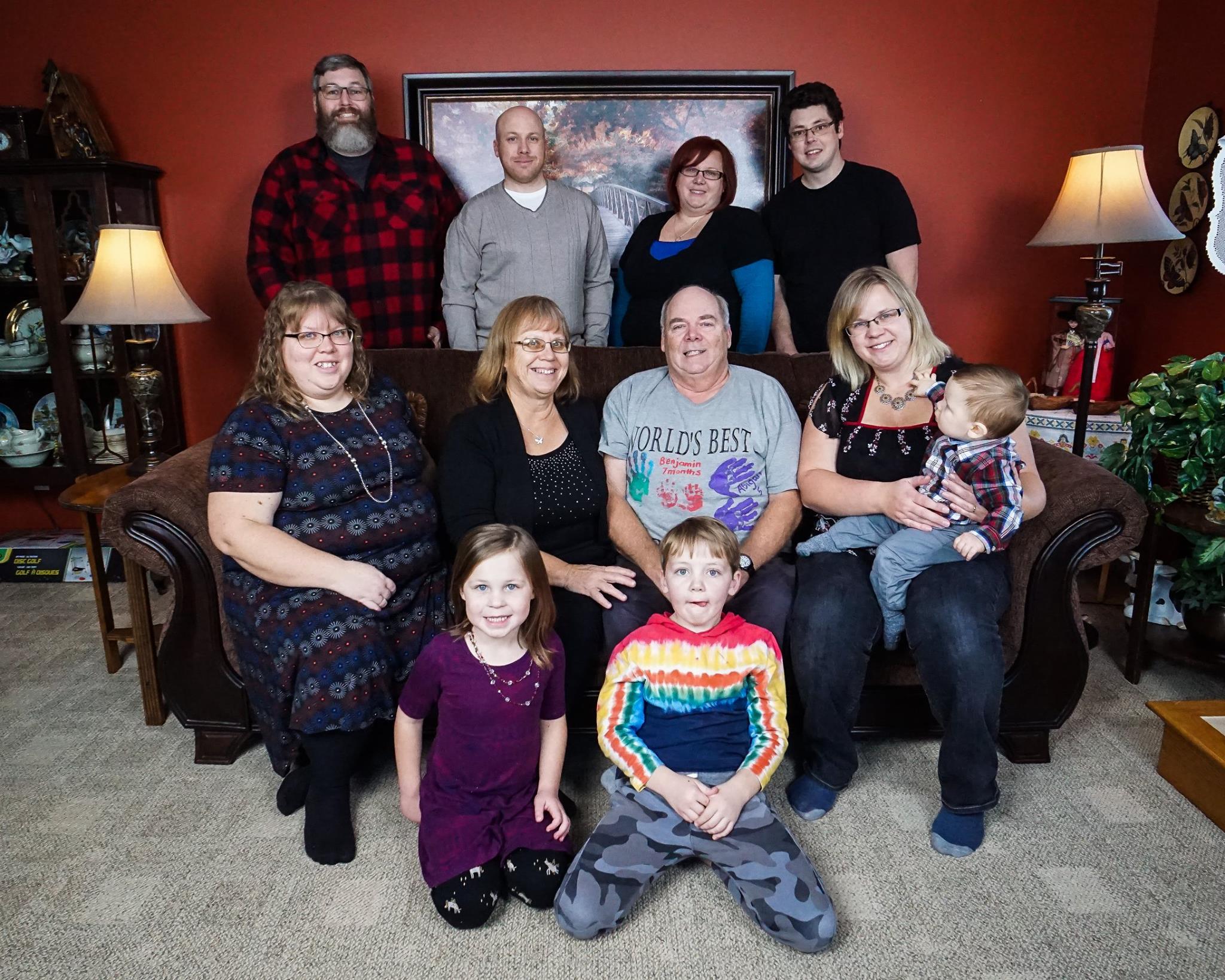 My Family
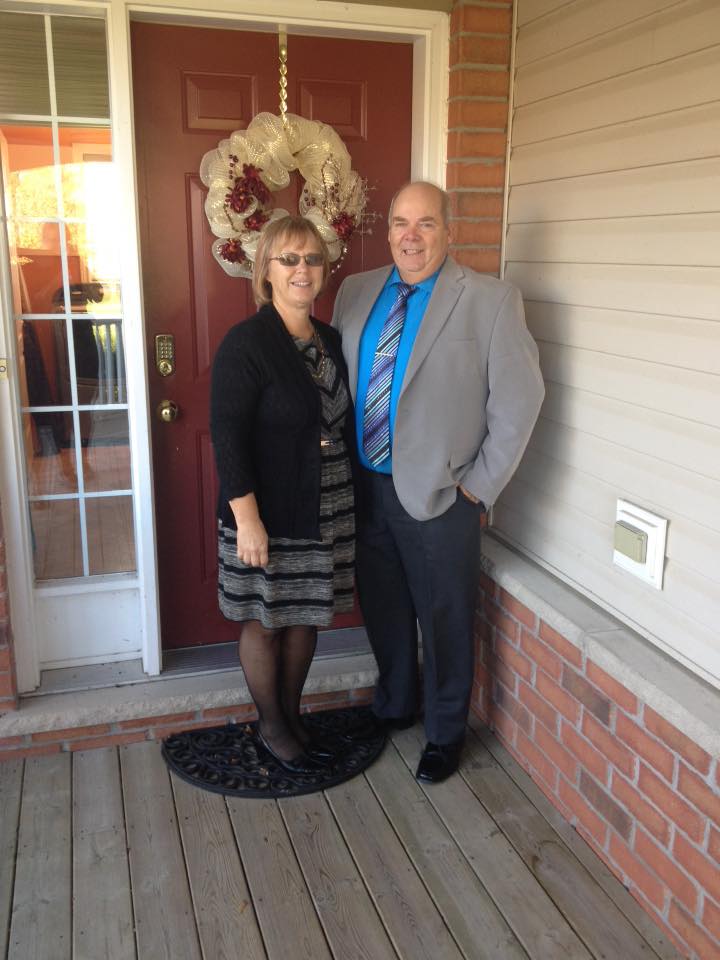 Mother and Father
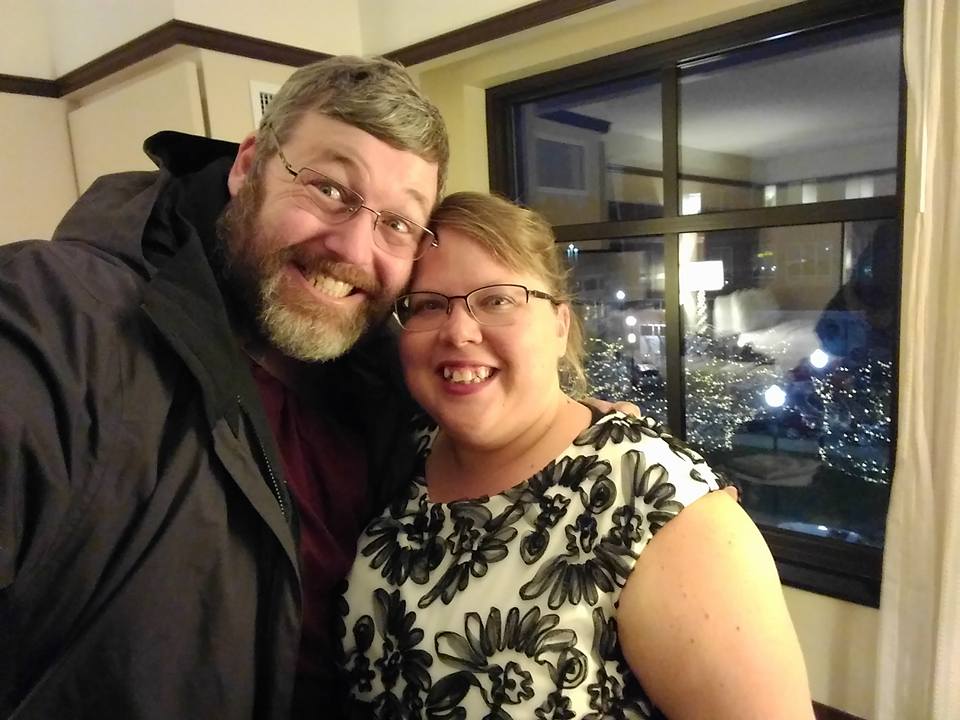 Debbie and Dave
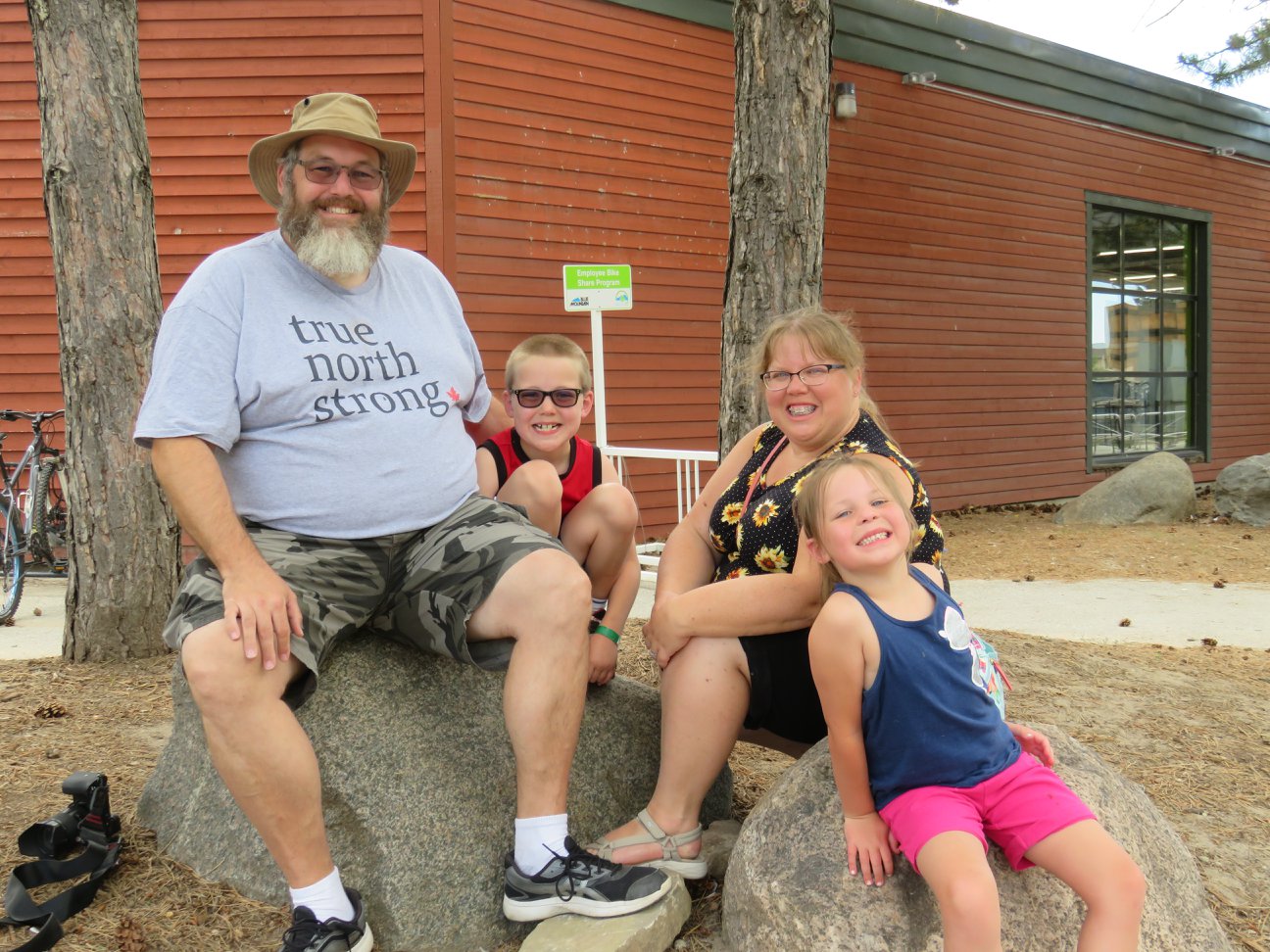 Zeke and Abigail
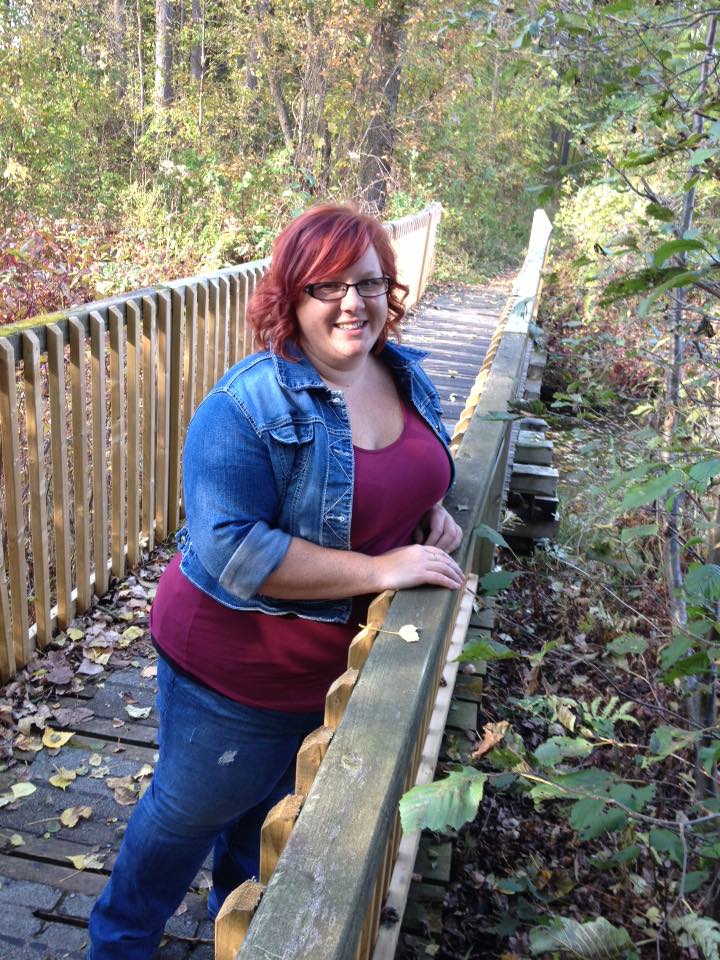 Amanda
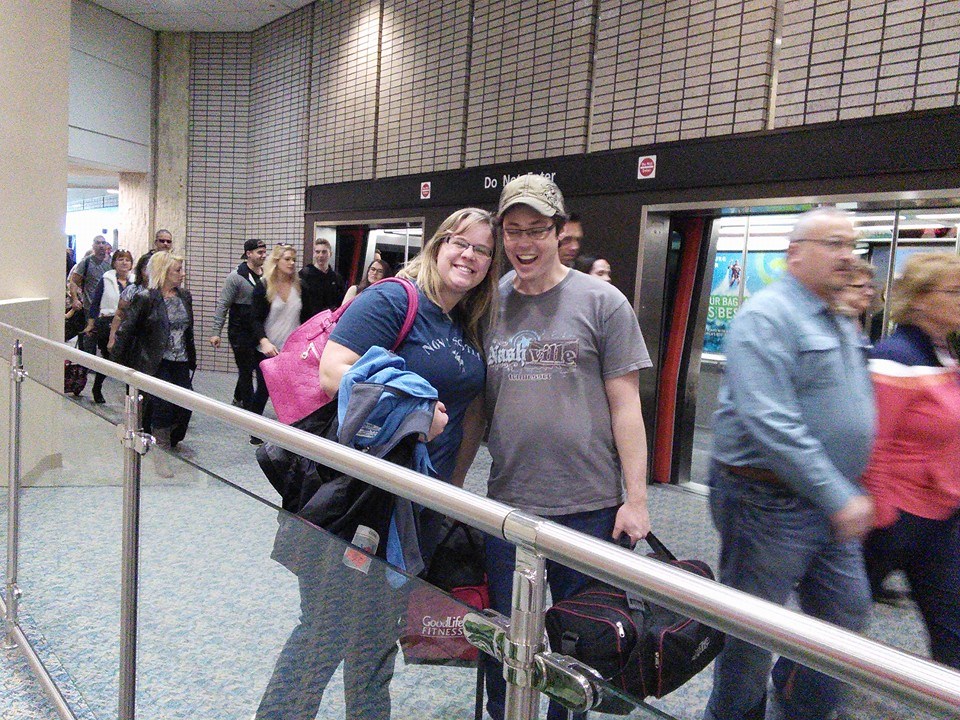 Melissa and Bob
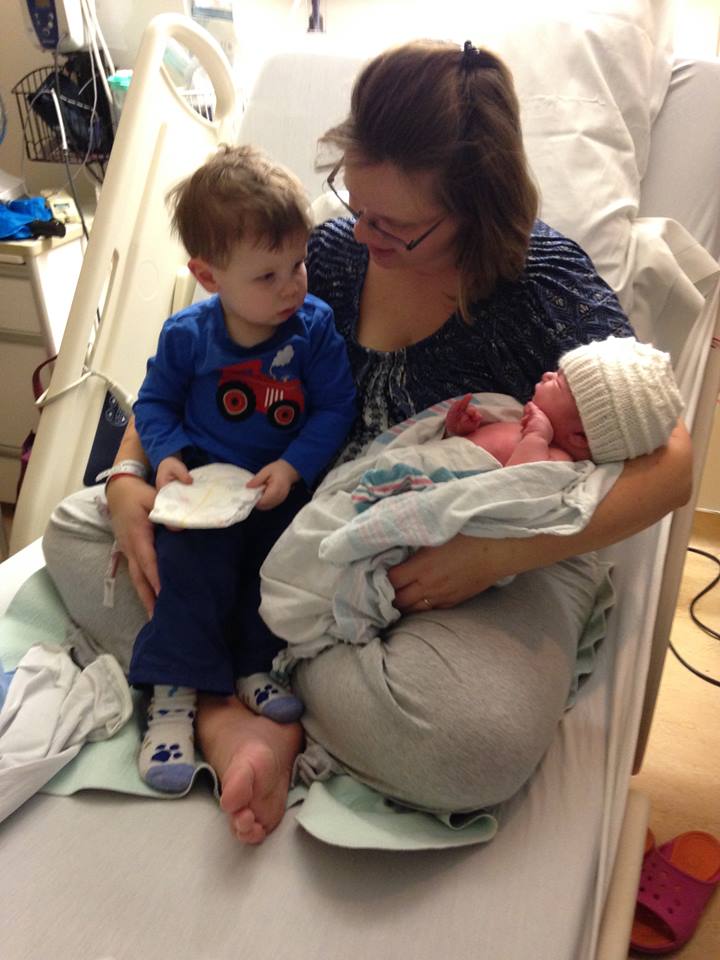 BenjaminLydia
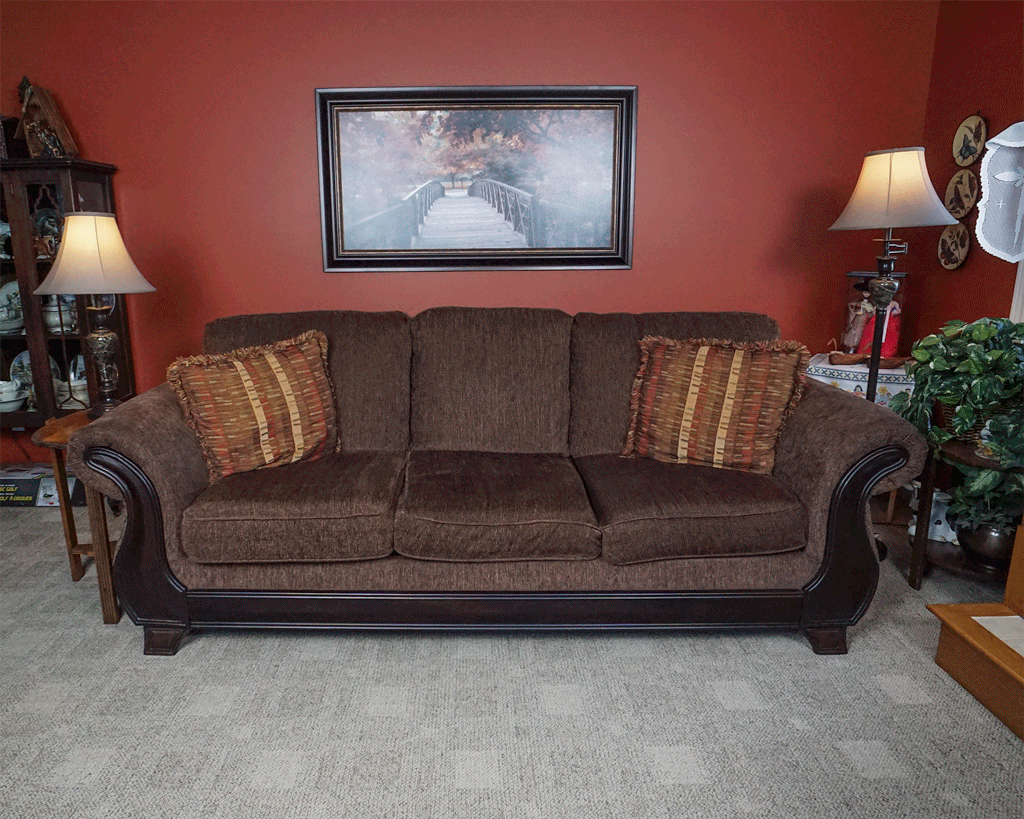 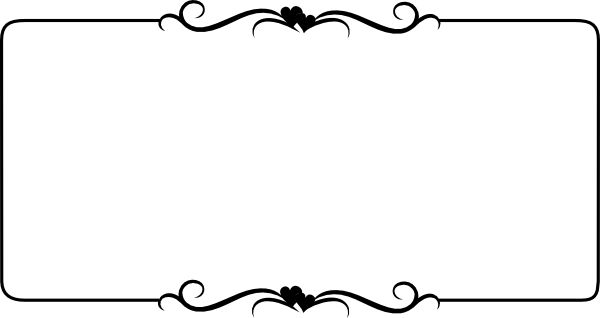 How long have I lived in Korea?
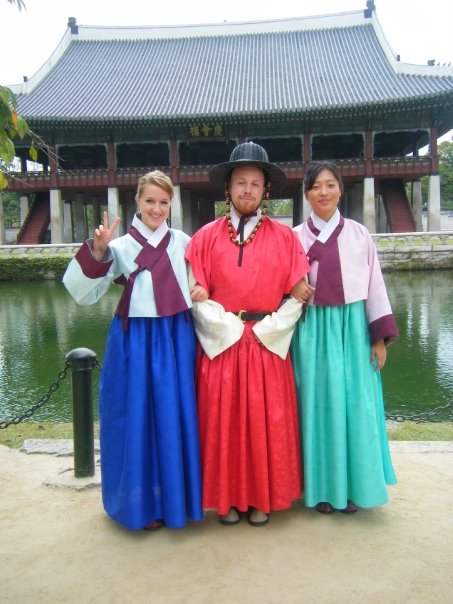 Mr.S in Korea
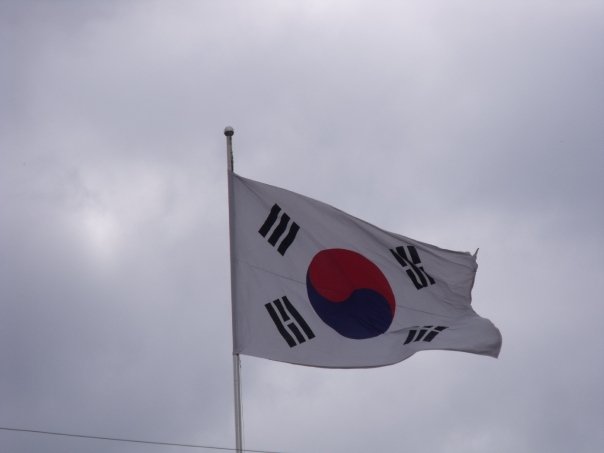 2009
Yuseong Bio-Science and Technology High School
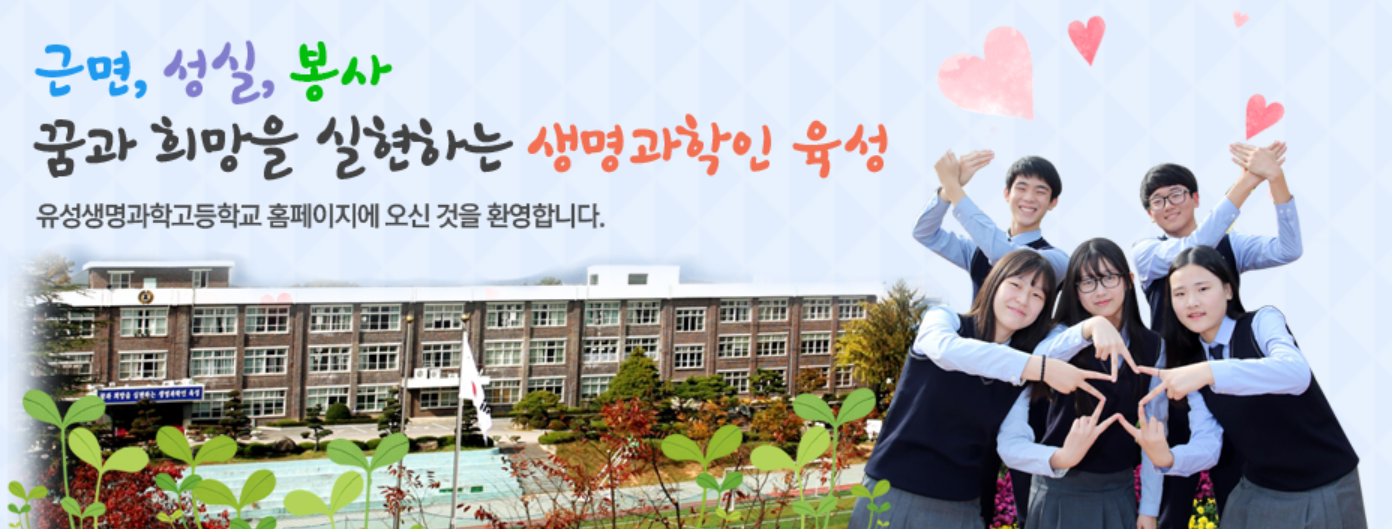 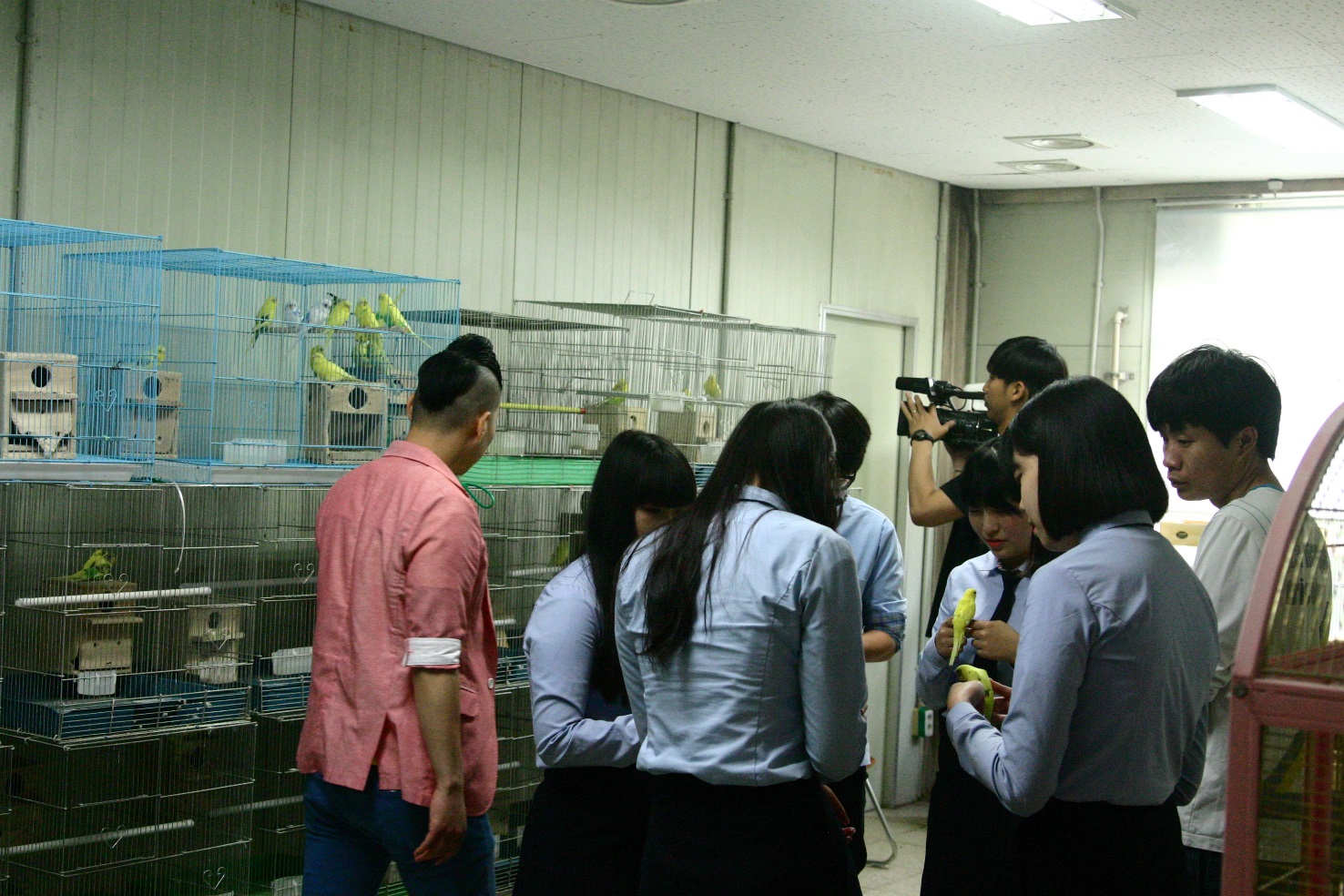 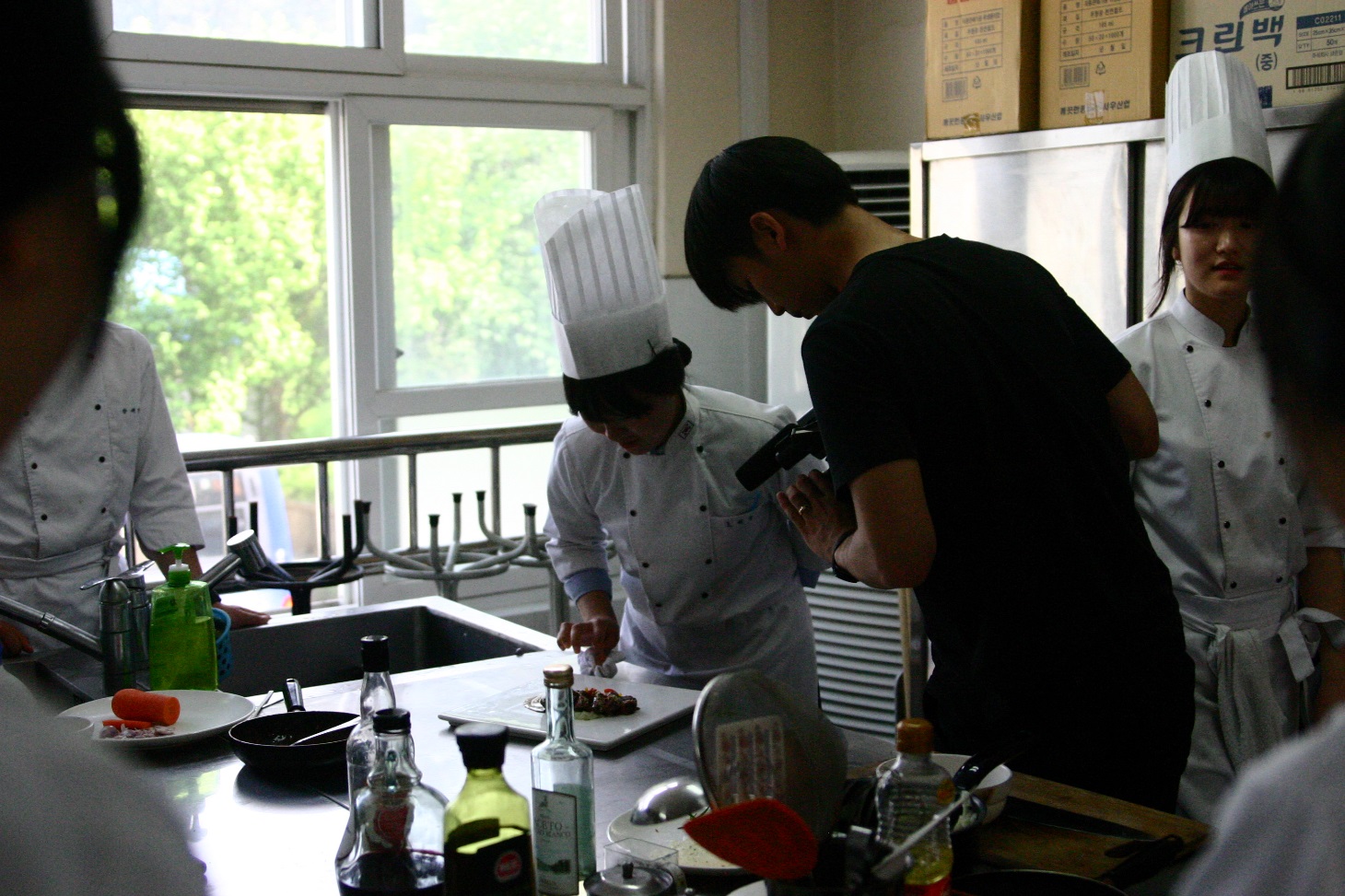 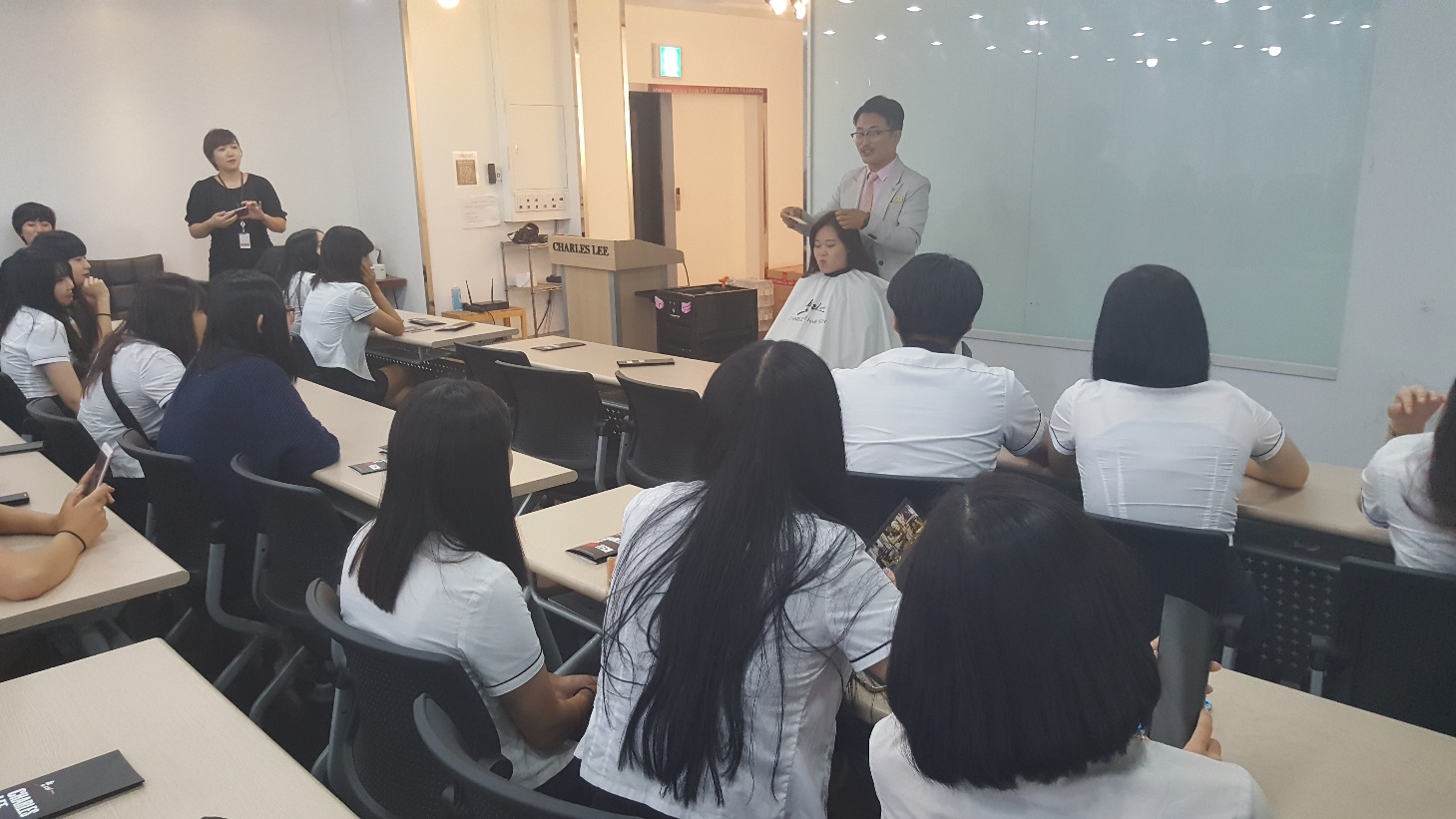 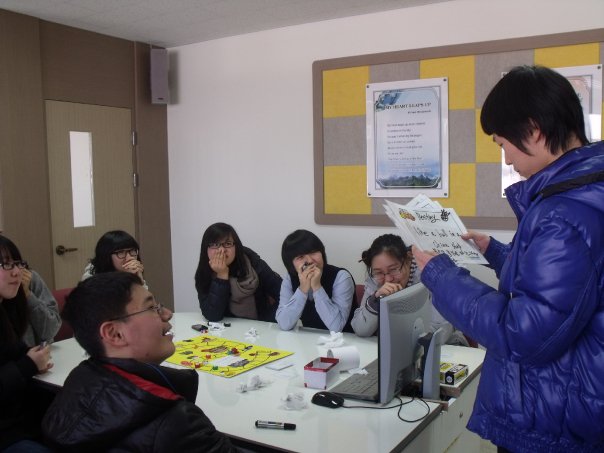 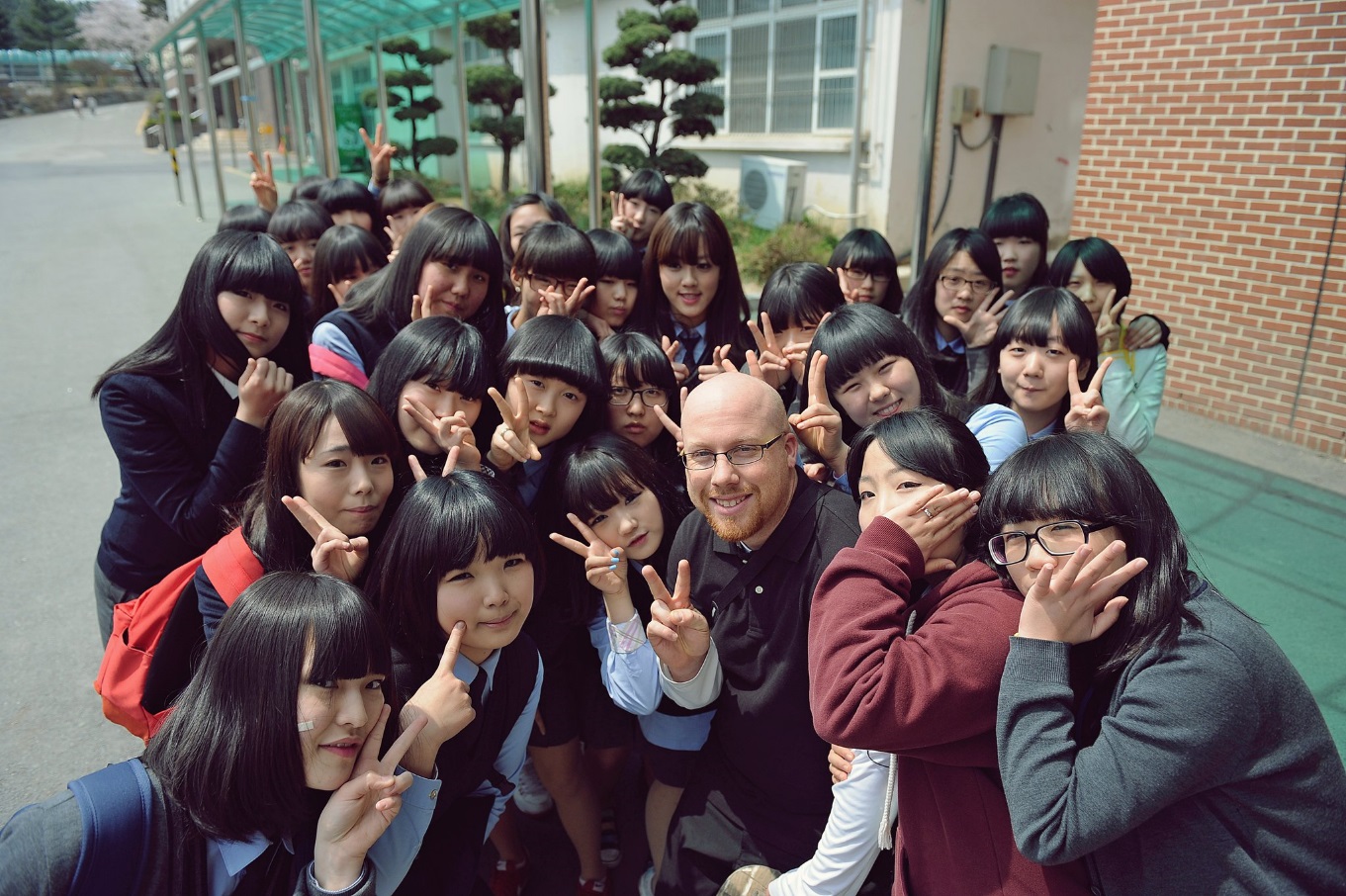 Eoeun Elementary School
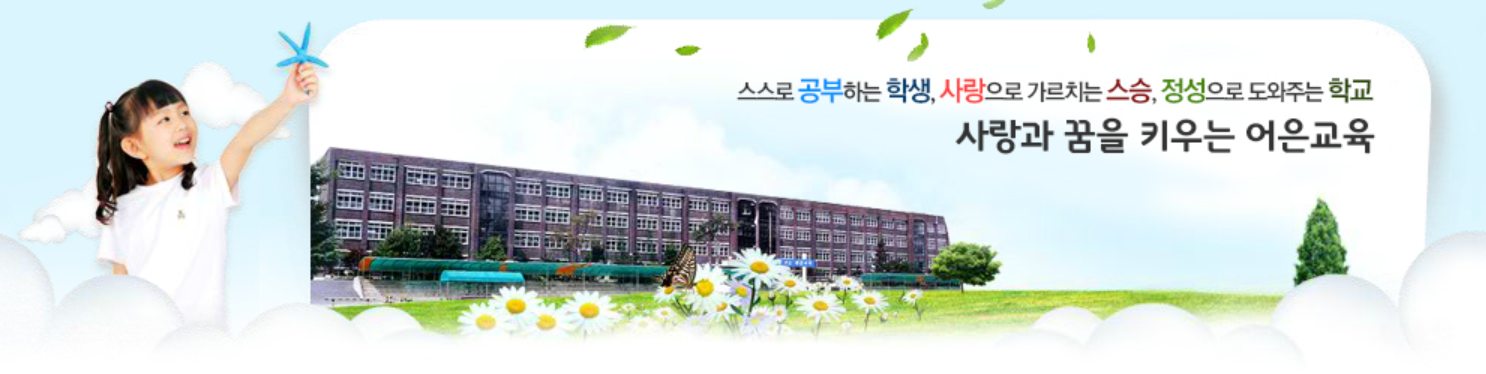 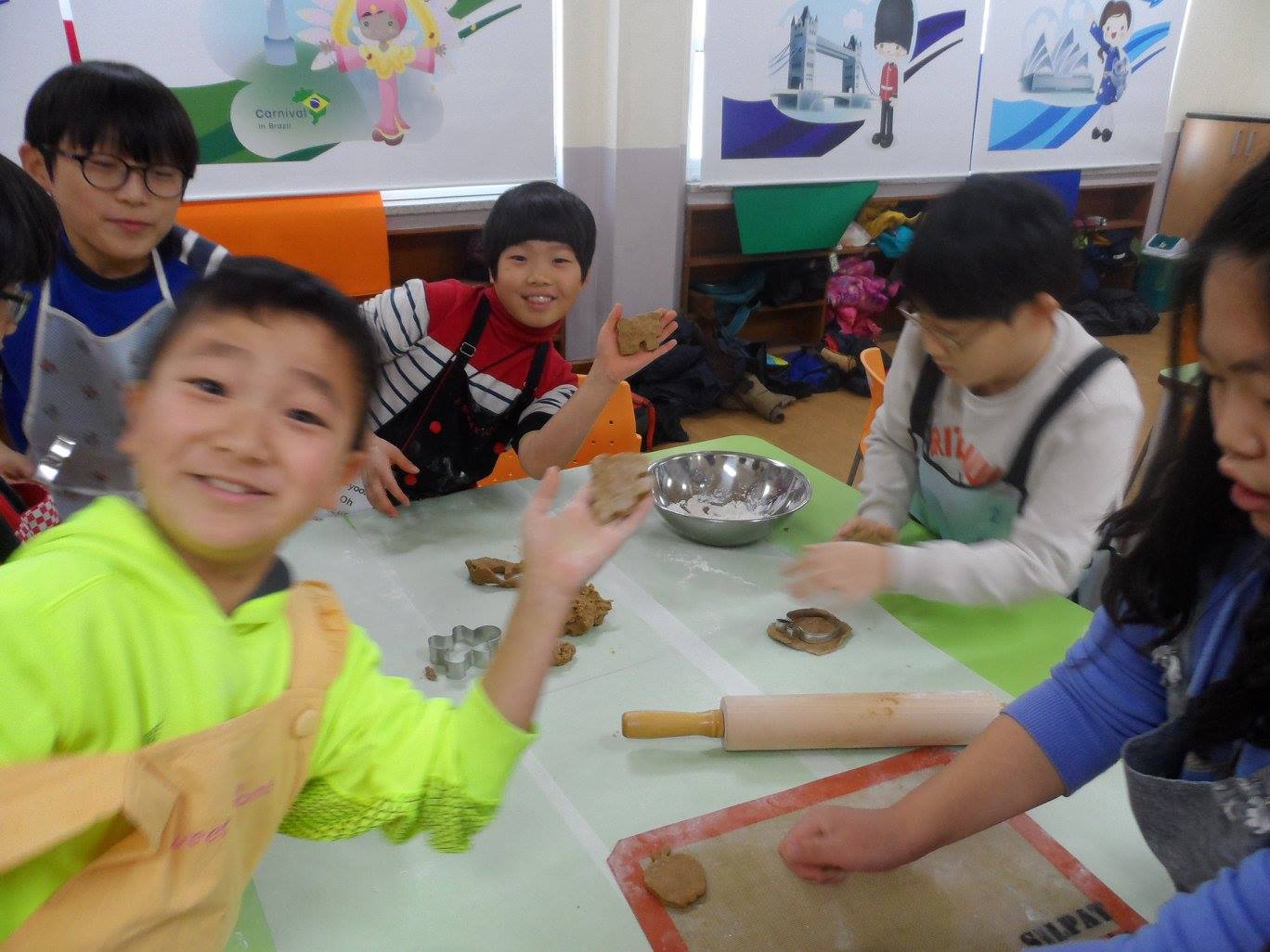 Shinhan High School
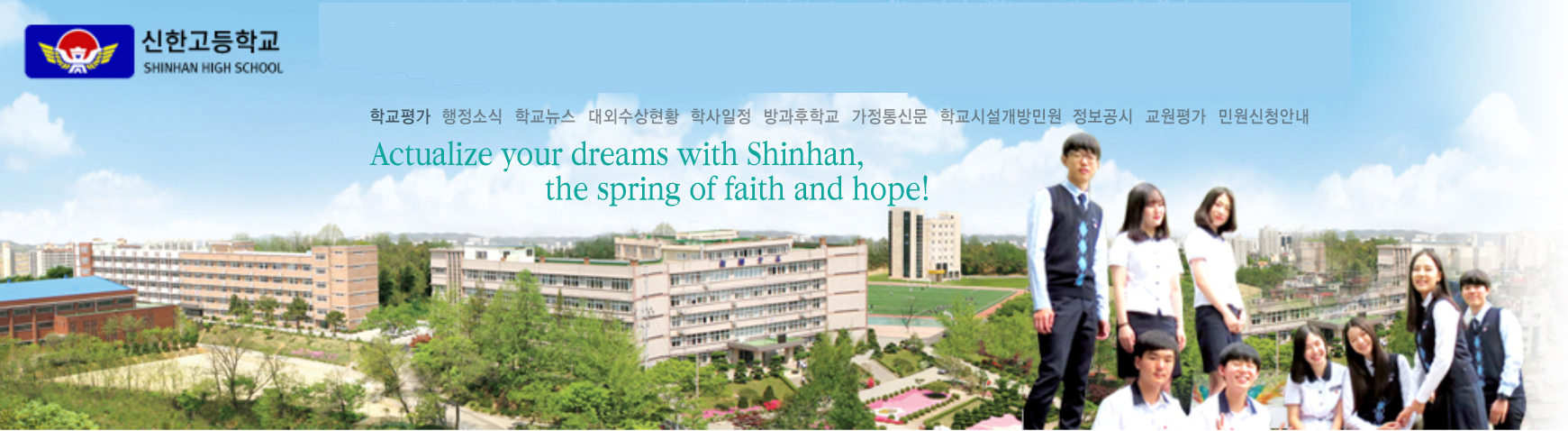 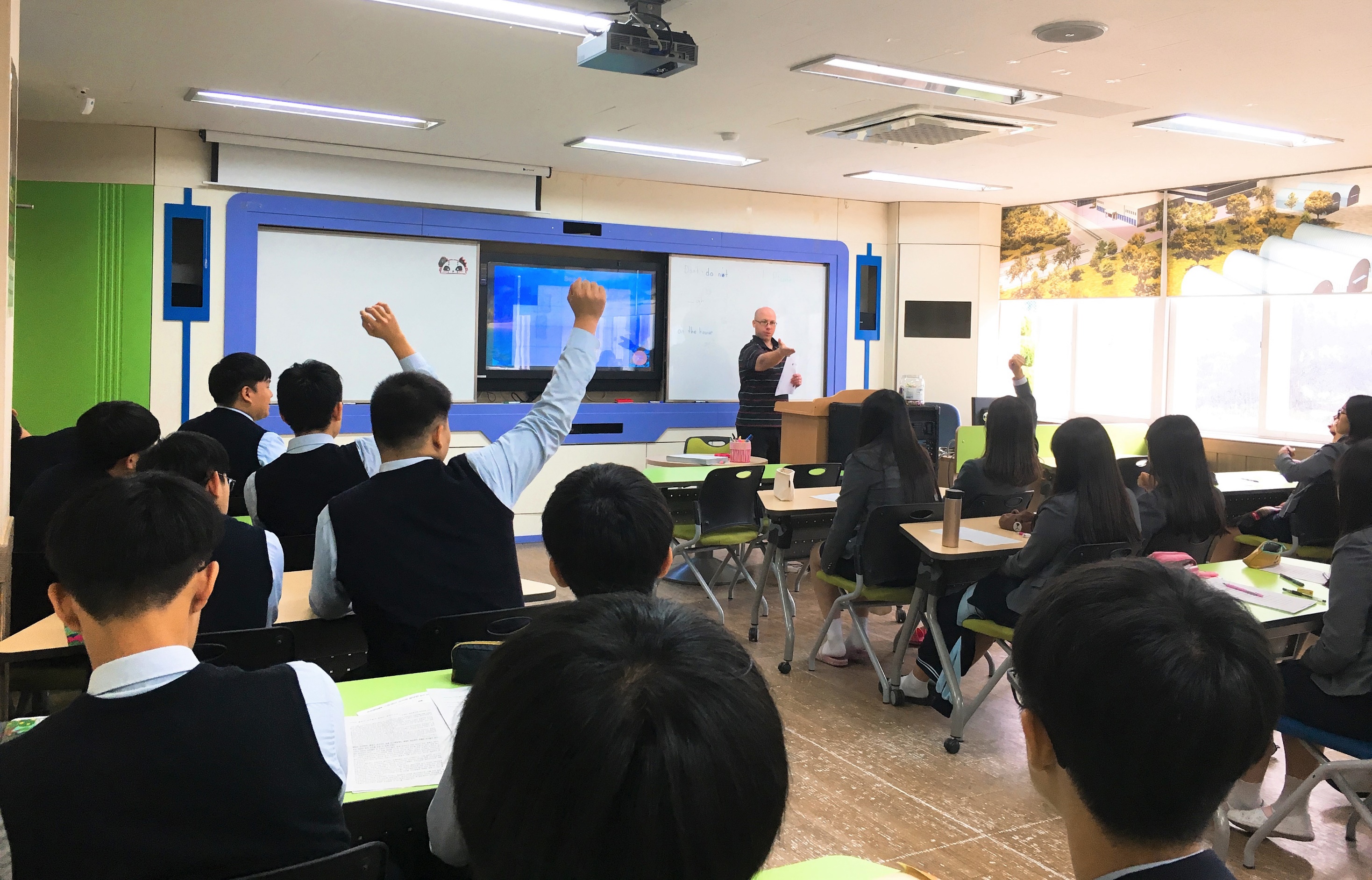 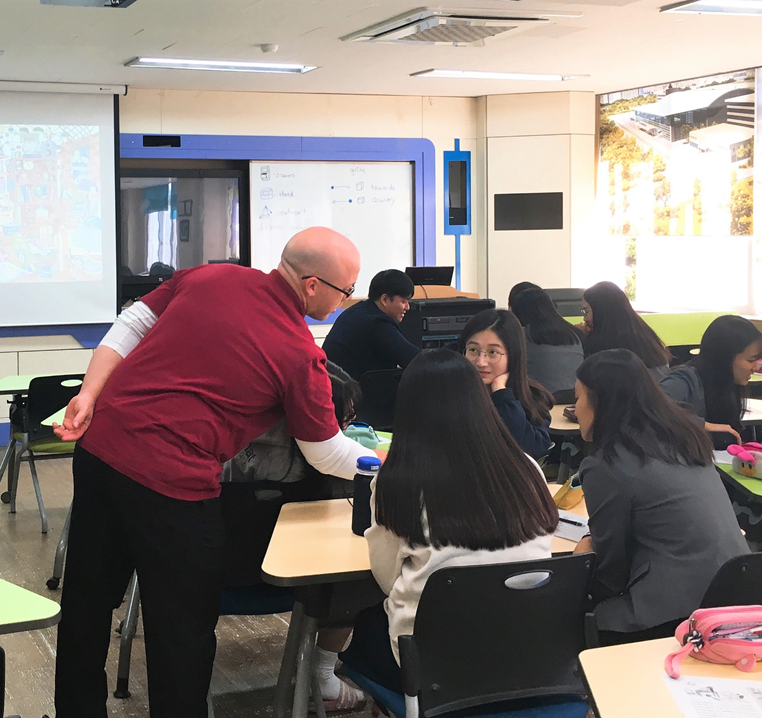 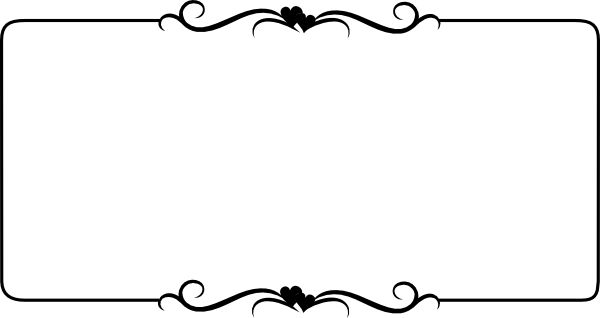 What was my major?
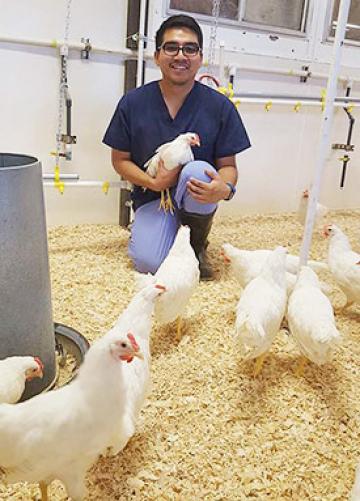 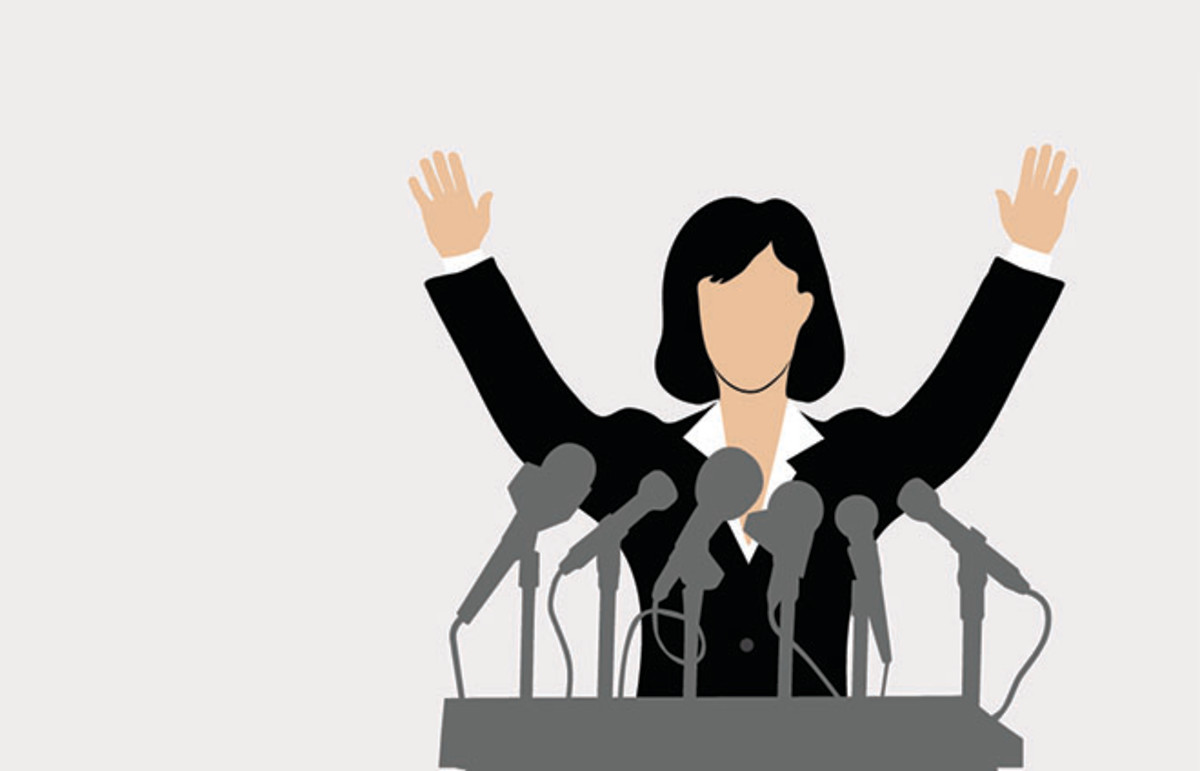 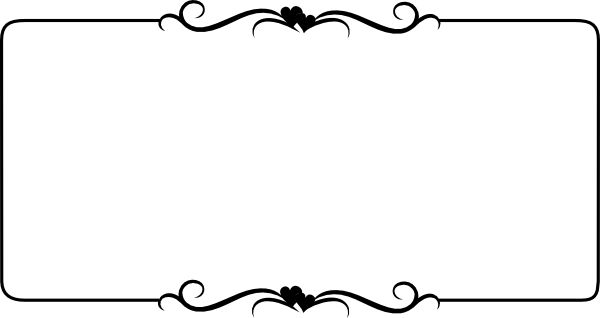 What is my favorite Korean Food?
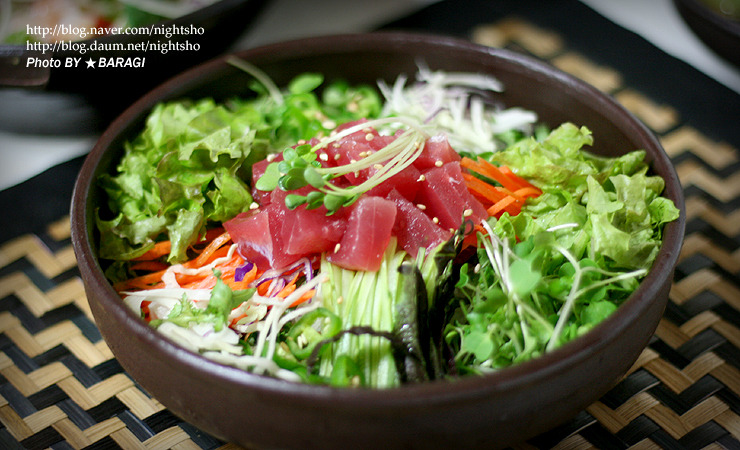 What is my favorite Korean Food?
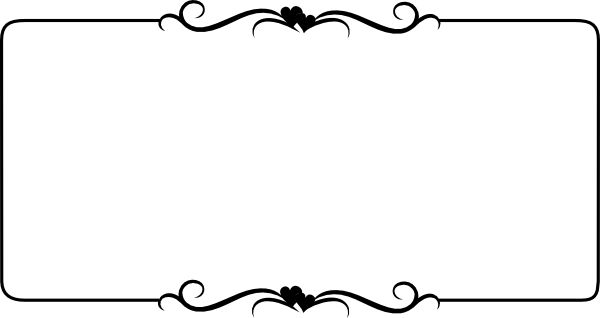 What is my favorite hobby?
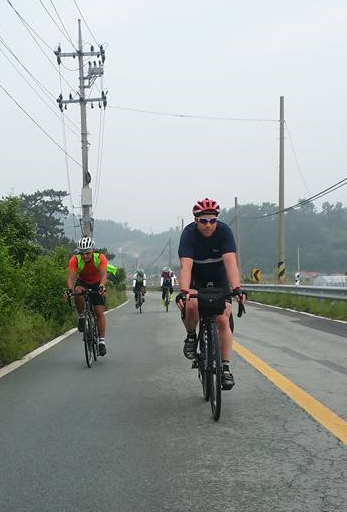 My Hobbies
Cycling 
Playing board games
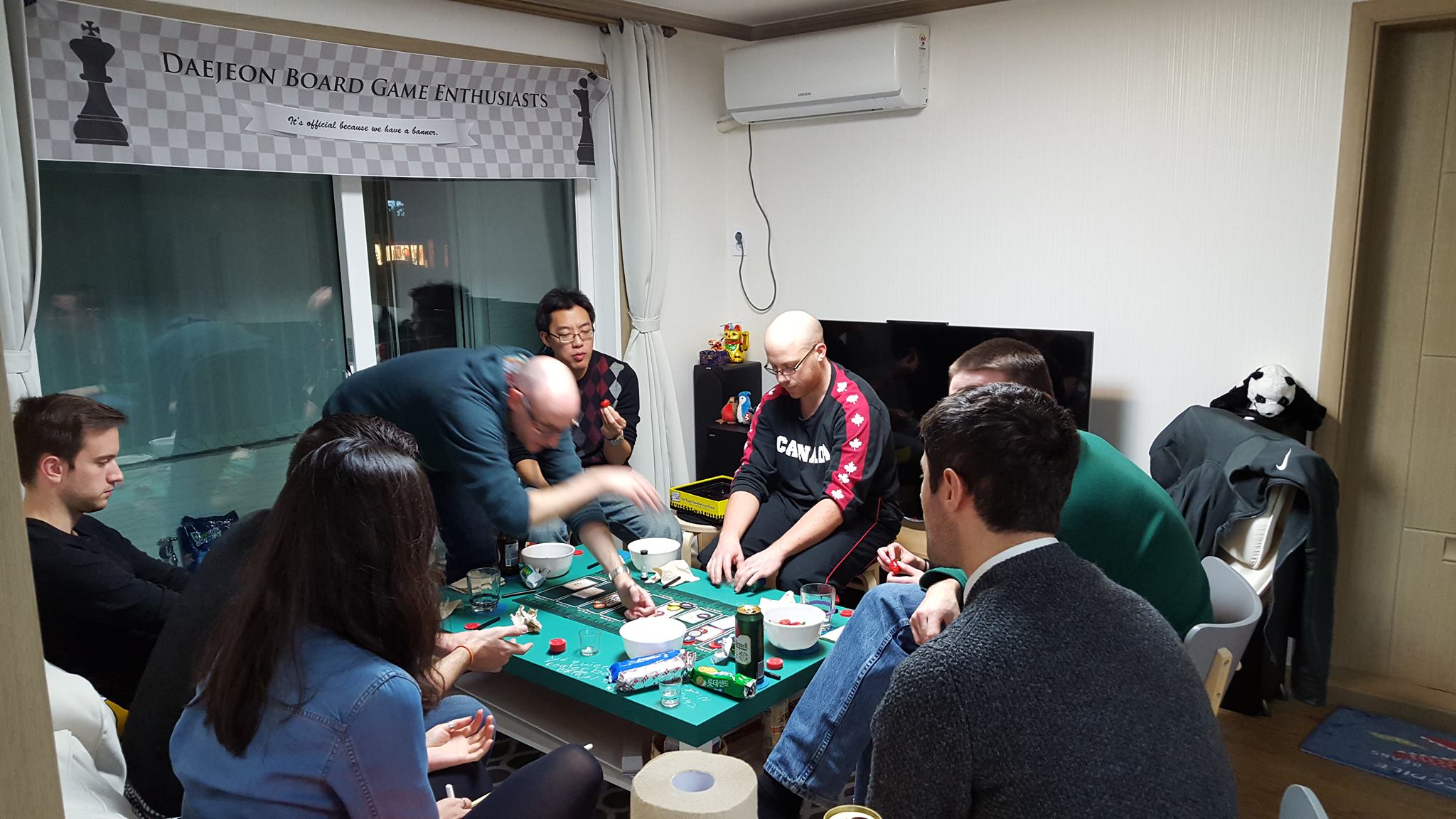 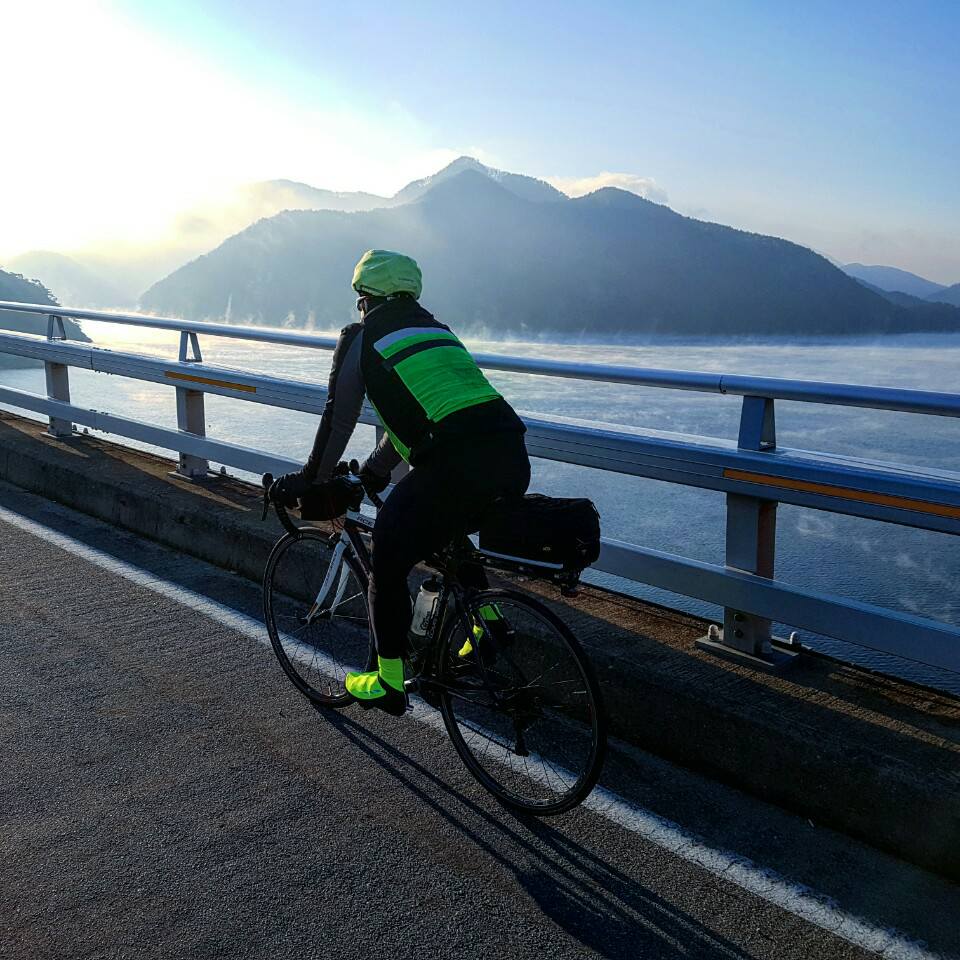 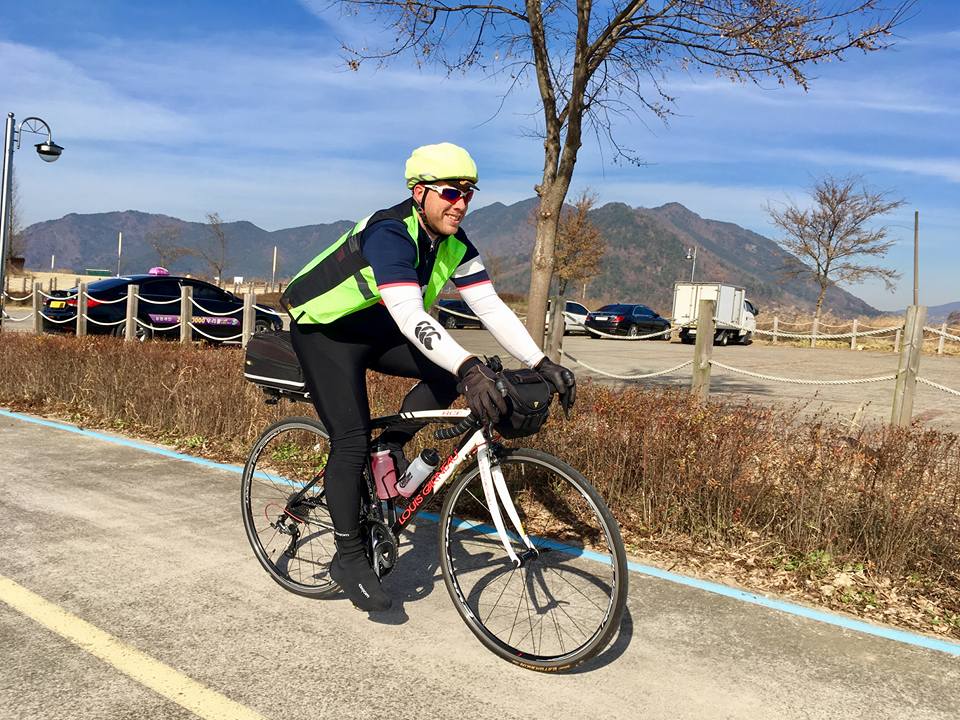 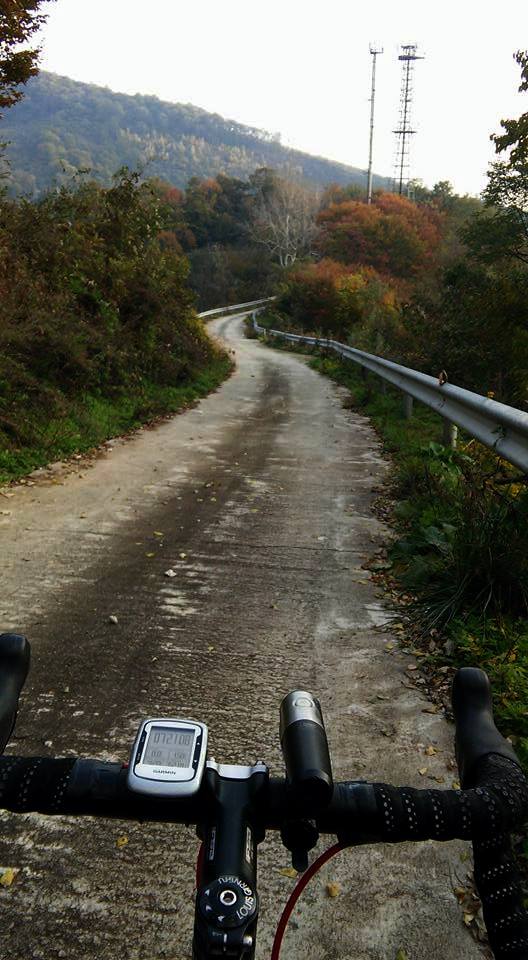 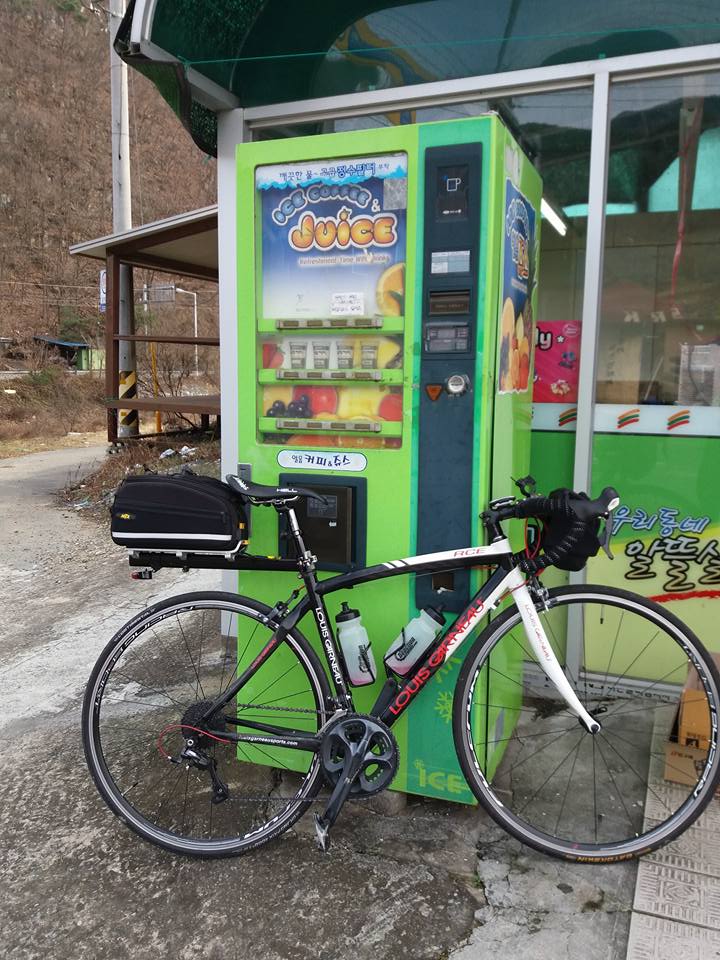 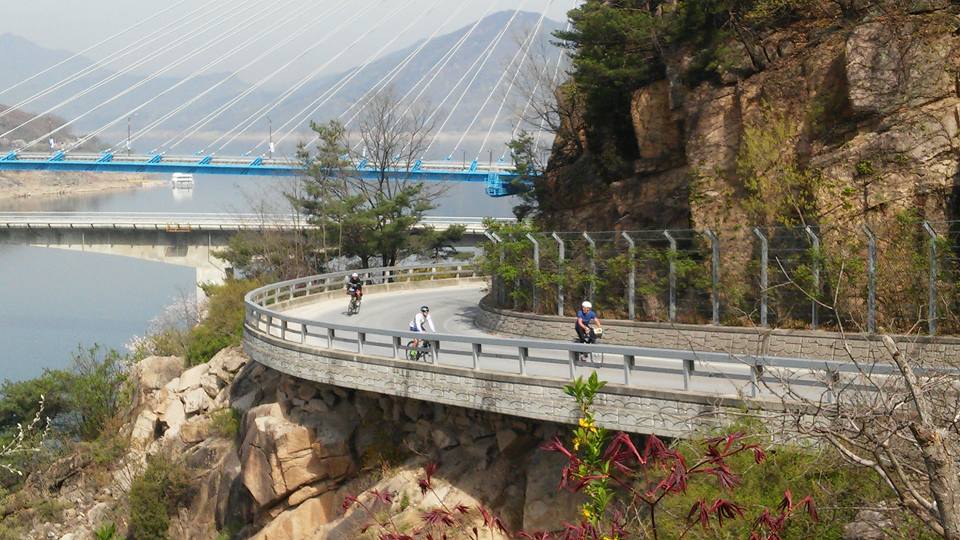 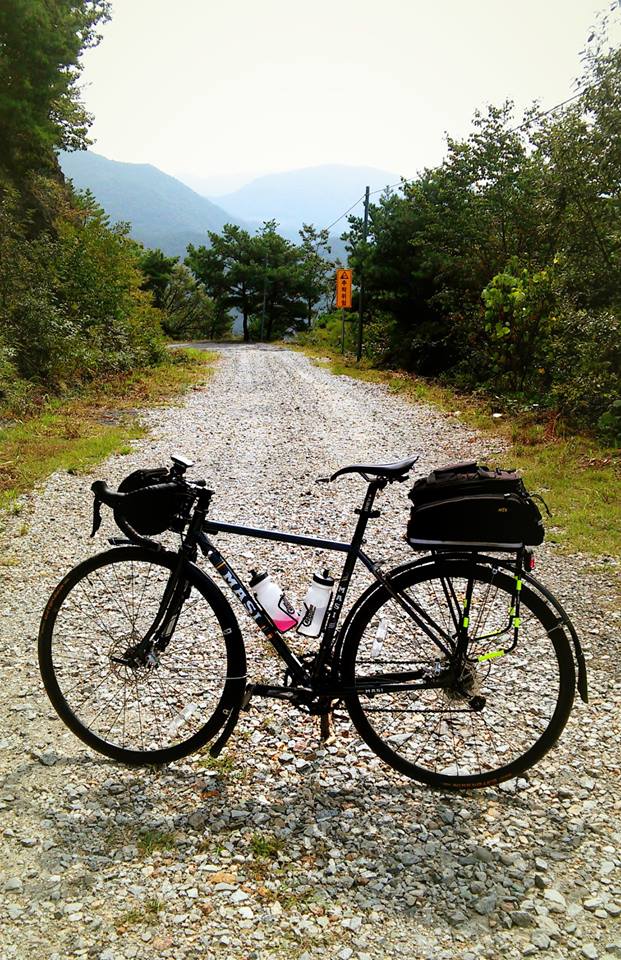 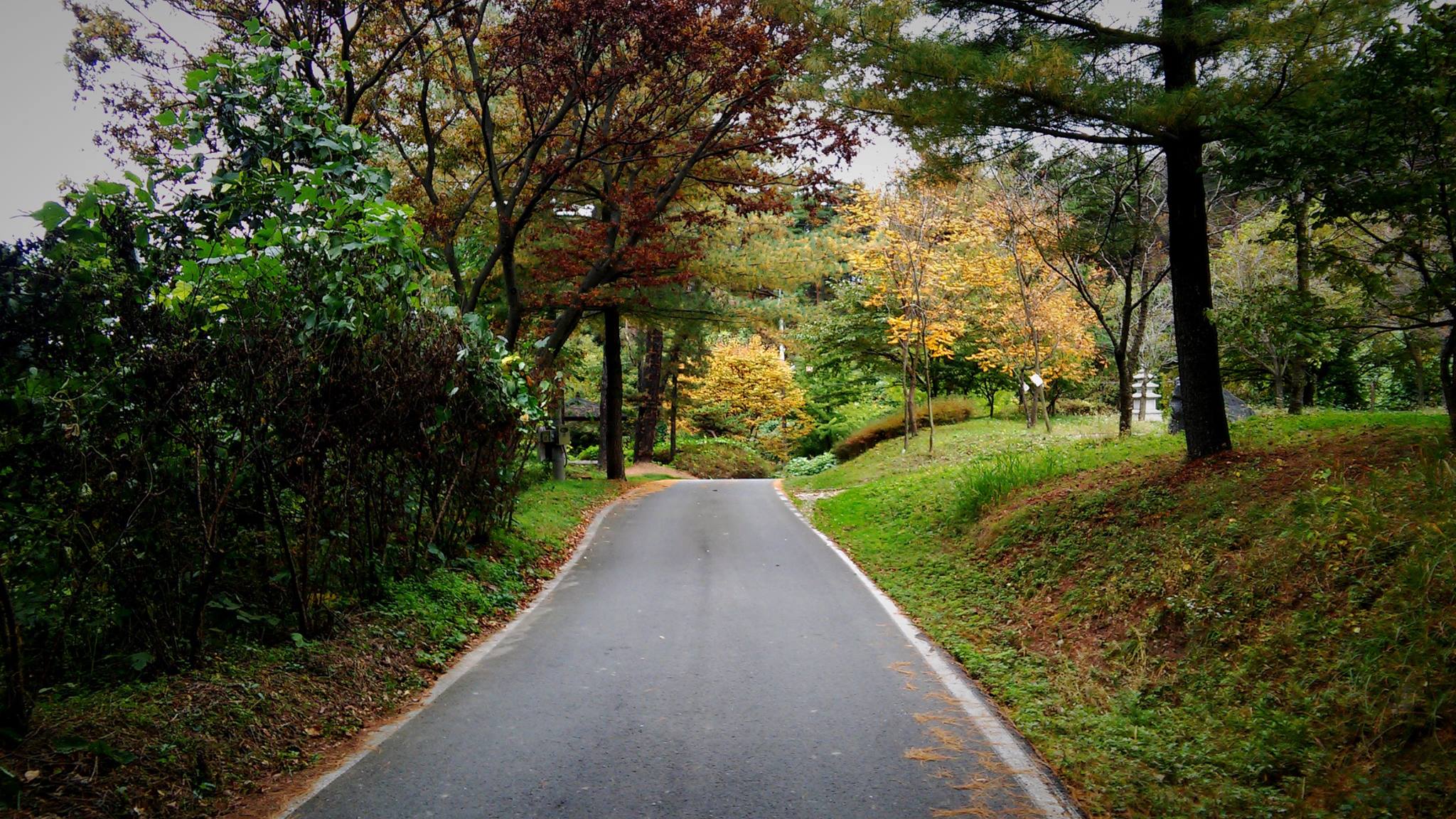 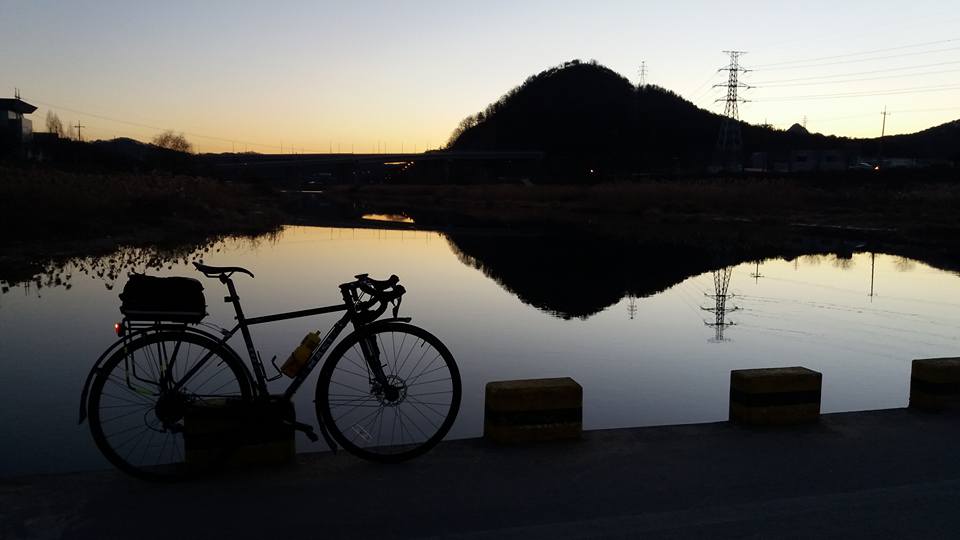 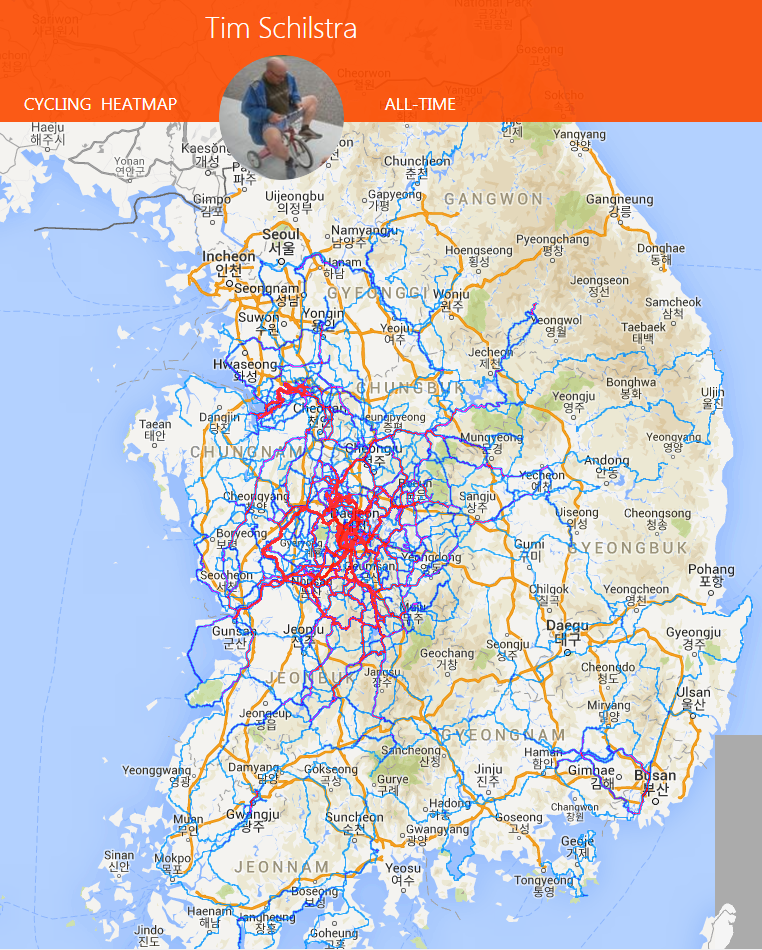 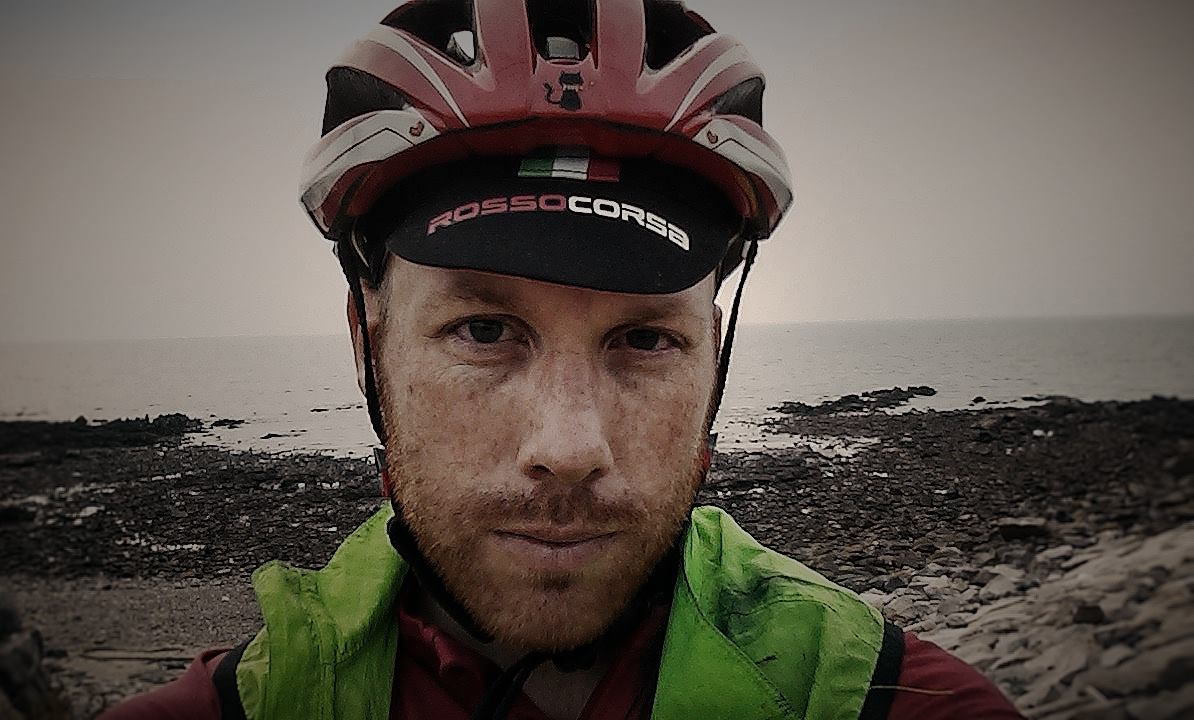 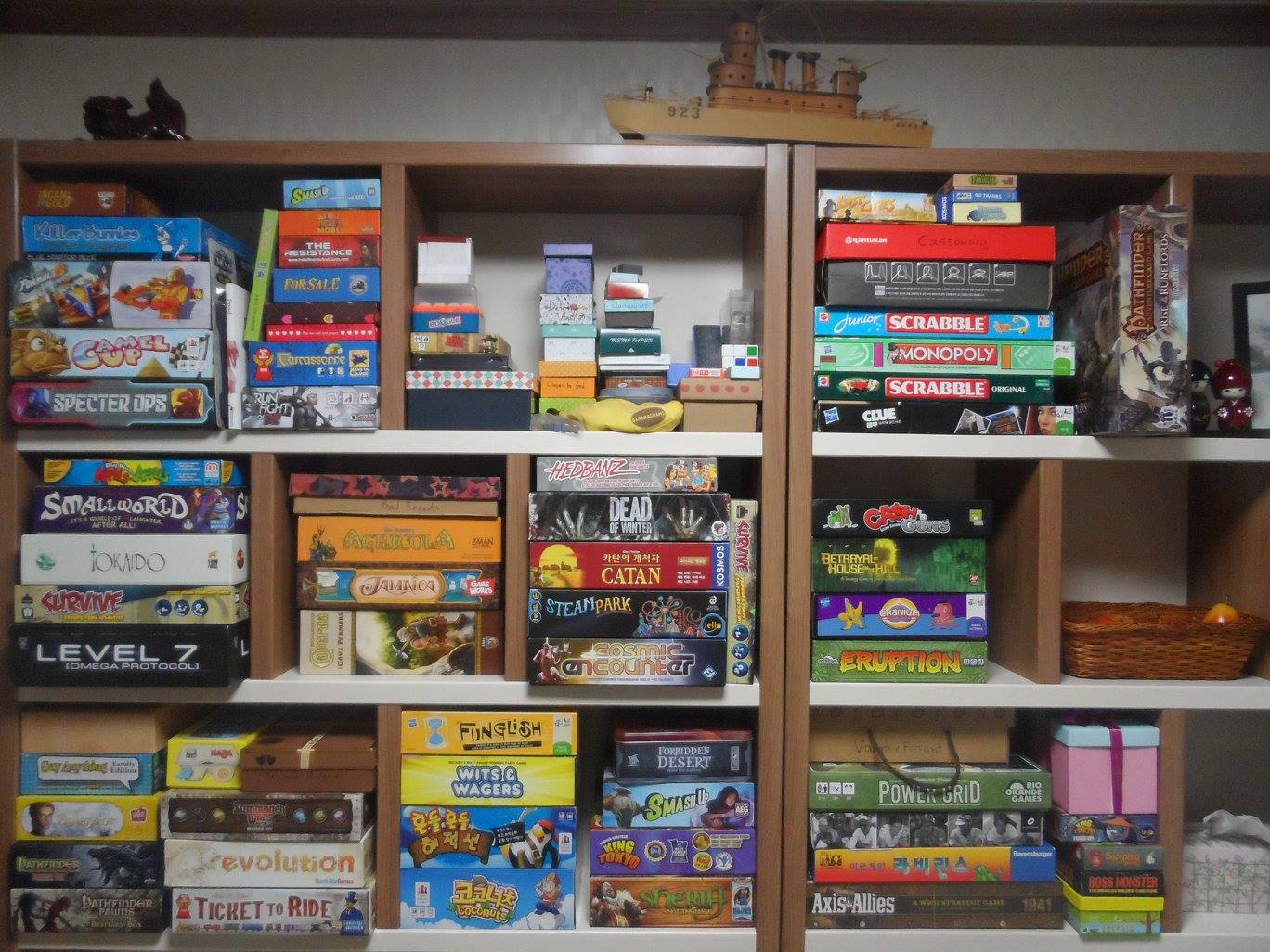 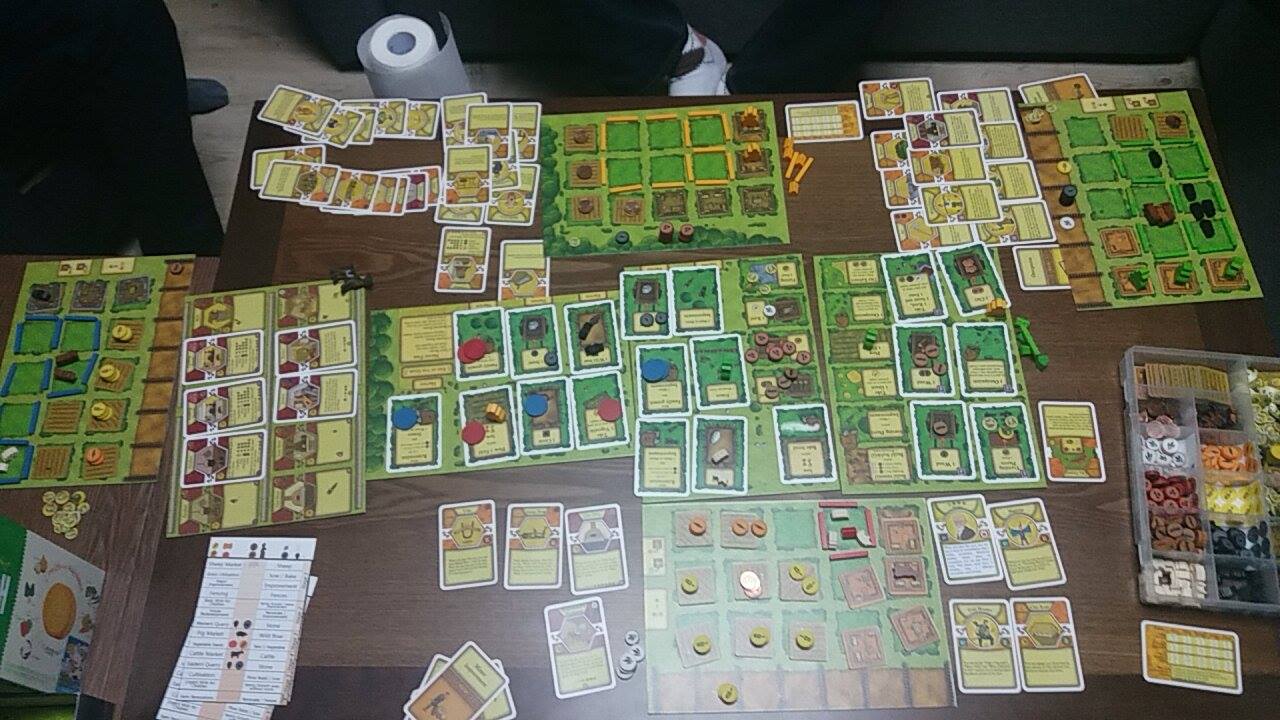 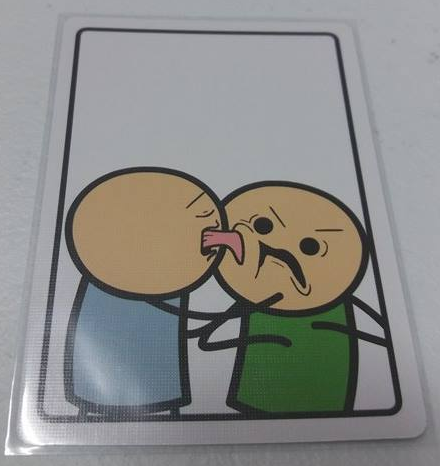 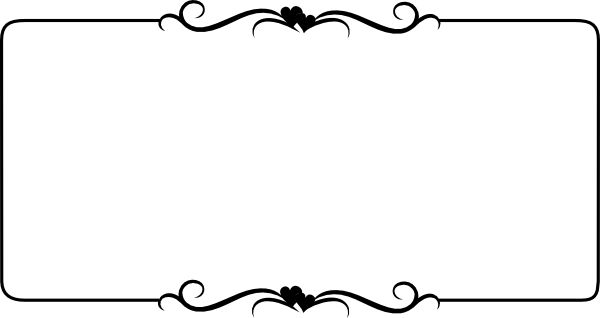 What is my favorite animal?
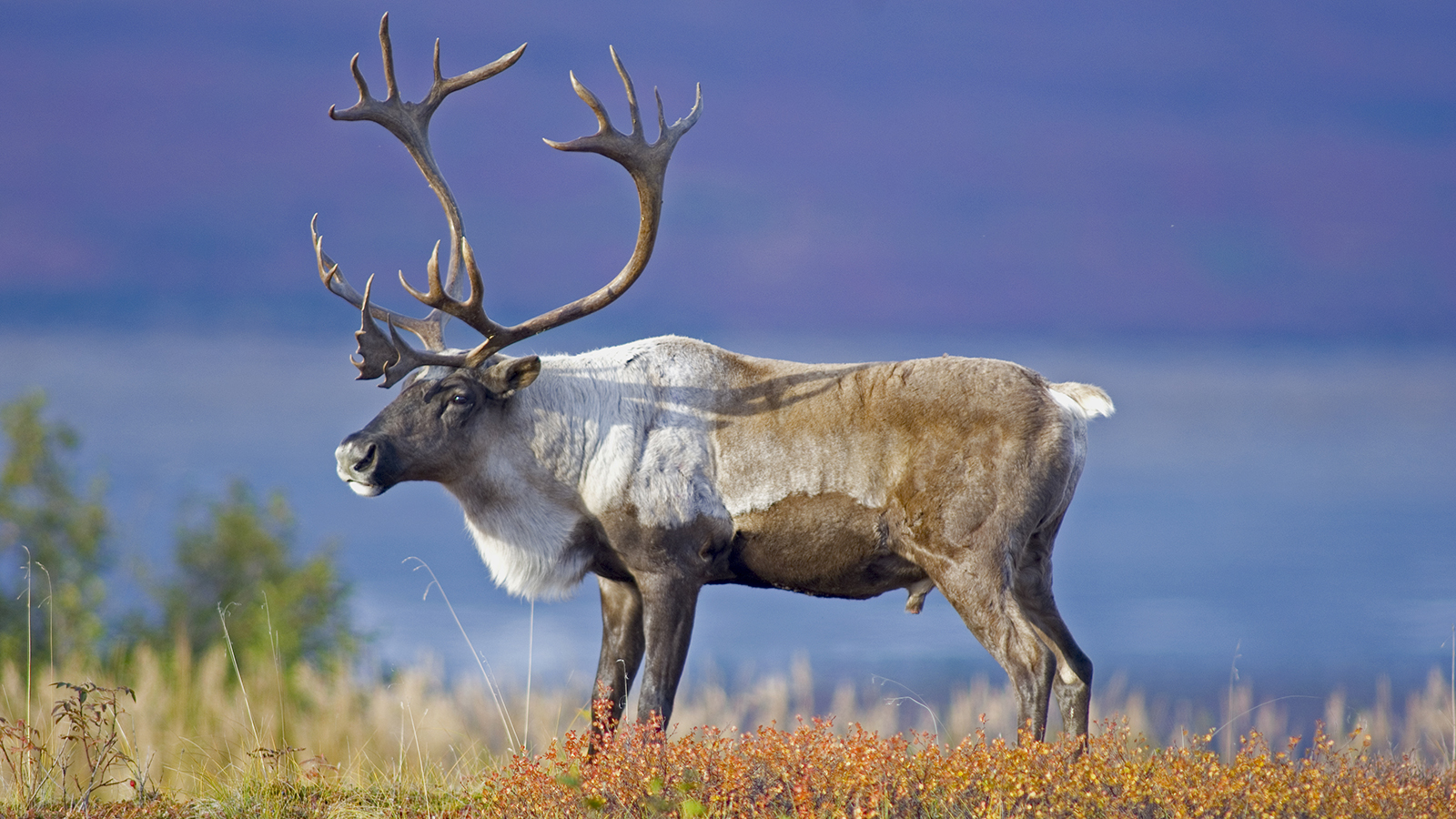 What is my favorite animal?
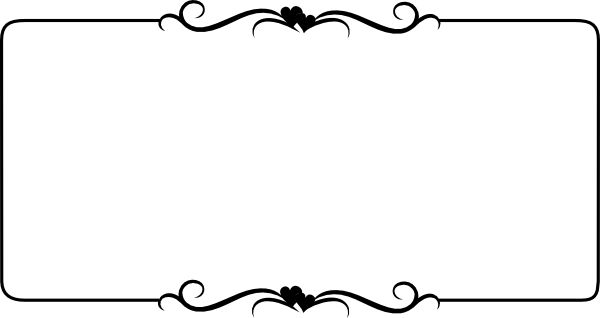 What is the strangest place I have been?
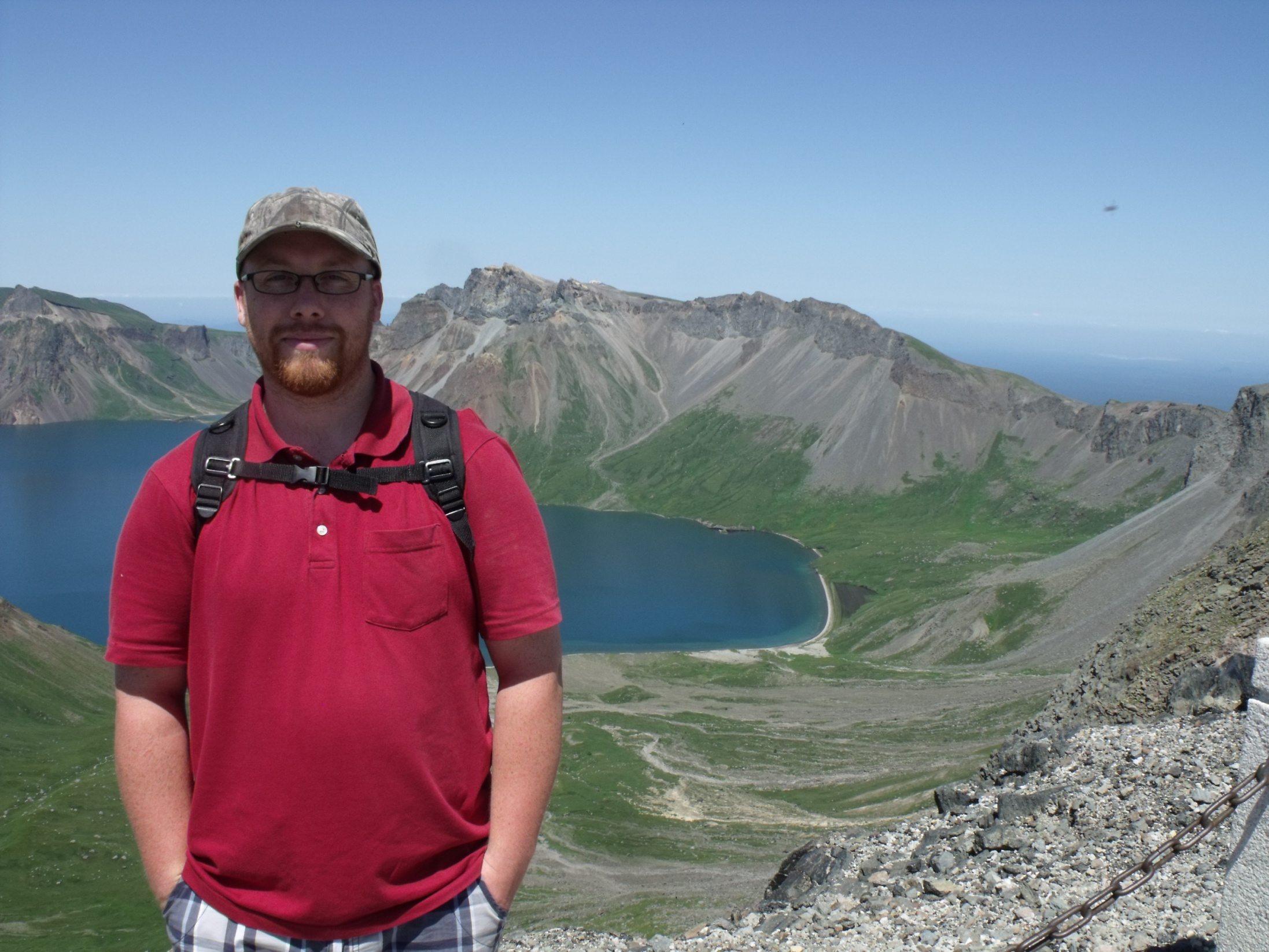 My Goals
Remember your names. 

Lessons about reading (6 essential reading skills) 

To give you ideas on activities and games to use in the classroom
Experience games 
Change some games to be more applicable for you

Make PowerPoint Games
Lateral Thinking
You must think about the question in a unique way

You should ask questions to find the answer
I will answer “Yes”, “No”, or “Irrelevant”
Gloves
A woman leaves home and makes three left turns.  She returns home again.  On the way she passed by five people with gloves.  Who were they?
They are baseball players.  She hit a homerun.
Answer
Jane
It’s a hot summer day.  Jane is dead on the floor.  There is water on the floor and she is naked.  
What happened?
Jane is a fish.  
The aquarium broke.
Answer
Ancient Invention
There is an ancient invention still used in some parts of the world.  It lets you see through walls. 
What is it?
A window.
Answer
Soccer Scores
There is a magician who says he knows the score of every soccer game before it starts.  He is always right.  
How is it possible?
The score before a game starts is 0-0.
Answer
The surgeon
A man and his son were rock climbing and they fell.  The son was injured, so he went to the hospital.  The surgeon said, “I can’t operate on this boy.  He is my son!”
How is this possible?
The surgeon is his mother.
Answer
The trains
There is a bridge that only has one railroad going across it.  There are two trains that are moving in opposite directions.  They both cross the bridge, but never hit each other. 
How is it possible?
They cross the bridge at different times.
Answer
The small Umbrella
Three people try to share a small umbrella.  No one gets wet.  Why?
It’s not raining.
Answer
Gloves
There is a small lake.  A man walks across the lake.  There is no bridge, but the man is not wet.  
How is it possible?
The lake is frozen (walk on ice)
Answer
The 10th Floor
A woman lives on the 10th floor.  At night she gets off on the seventh floor and walks to her apartment.  
Why doesn’t she go to the 10th floor?
She is short.  She can’t reach the 10th floor button.
Answer
An Unopened Backpack
A man is found dead in the desert.  He is wearing an unopened backpack. 
How did he die?
The backpack is his parachute.
Answer
20 Questions
Think of something the others don’t know about you.  
Secrets
Achievements 
Memory  
You can only answer “Yes”, “No” or “Irrelevant”  

So, I can get to know you better.